CHÀO MỪNG CÁC EM ĐẾN VỚI BÀI HỌC MỚI
KHỞI ĐỘNG
Quan sát, đọc bóng nói và trả lời một số câu hỏi sau.
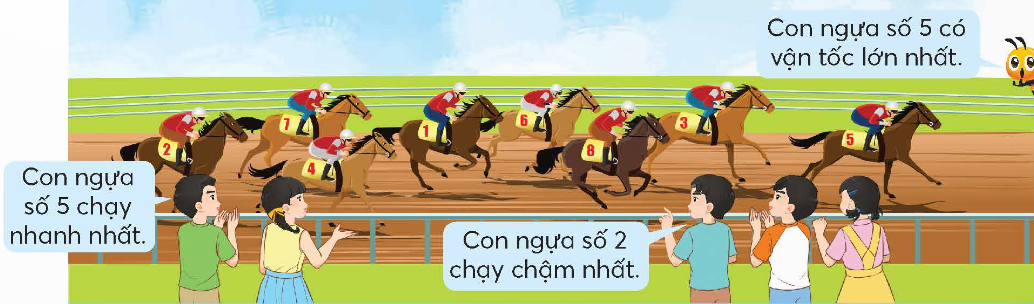 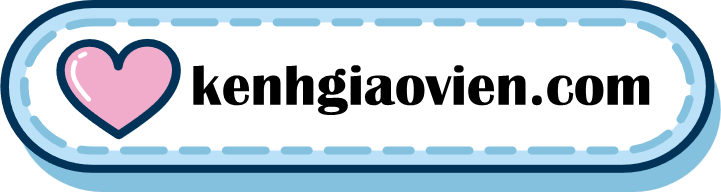 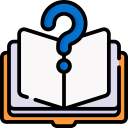 Con ngựa nào chạy nhanh nhất?
Con ngựa số 5
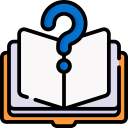 Con ngựa nào chạy chậm nhất?
Con ngựa số 2
“Lúc này chúng ta nói vận tốc của con ngựa số 5 là lớn nhất, vận tốc của con ngựa số 2 là nhỏ nhất”.
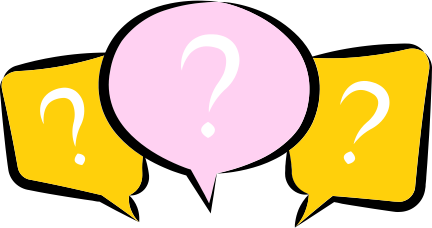 Vậy vận tốc là gì và được tính như thế nào?
kenhgiaovien
Bài giảng và giáo án này chỉ có duy nhất trên kenhgiaovien.com 
Bất cứ nơi nào đăng bán lại đều là đánh cắp bản quyền và hưởng lợi bất chính trên công sức của giáo viên. 
Vui lòng không tiếp tay cho hành vi xấu.
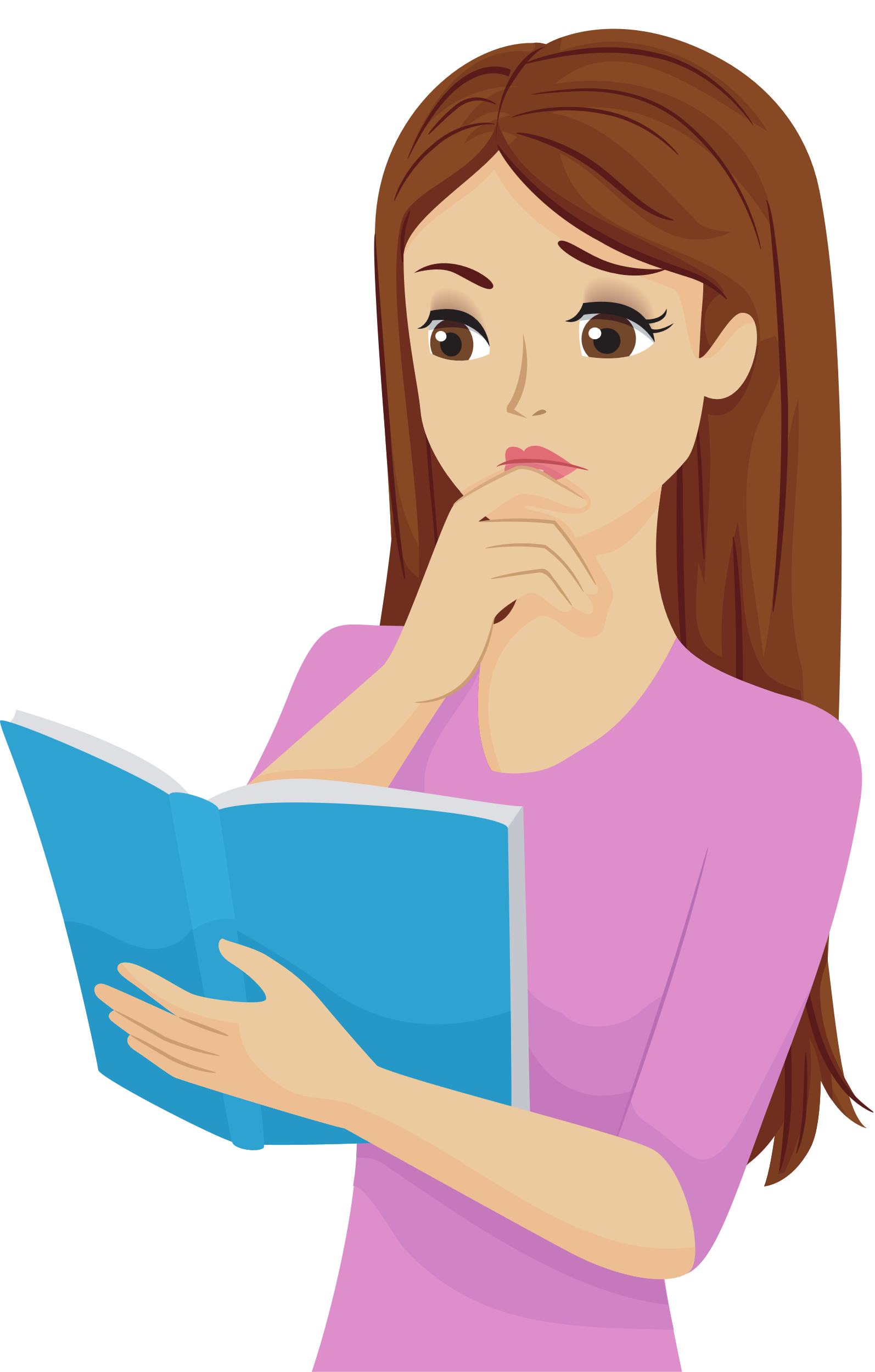 https://kenhgiaovien.com/
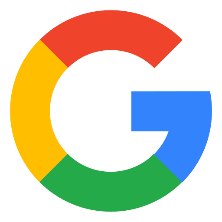 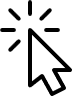 Zalo: 0386 168 725
BÀI 83: VẬN TỐC
TIẾT 1: VẬN TỐC
HOẠT ĐỘNG KHÁM PHÁ
1
Ví dụ 1:  Một ô tô đi được quãng đường dài 162,5 hết 3 giờ.
Tìm trung bình mỗi giờ ô tô đi được bao nhiêu ki-lô-mét?
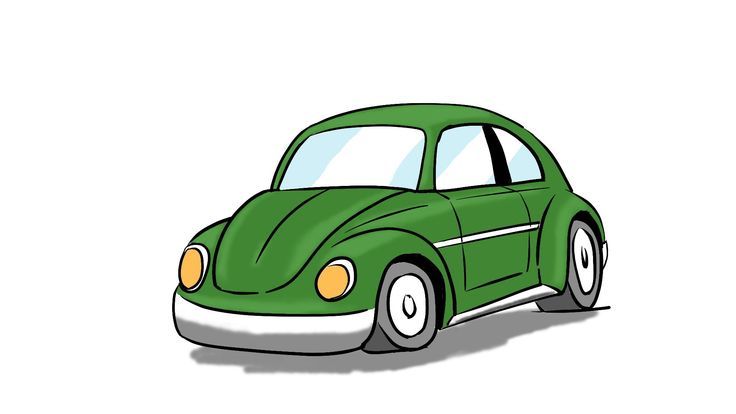 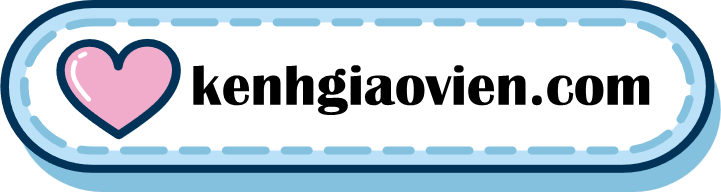 “Ta nói vận tốc trung bình hay nói vắn tắt vận tốc của ô tô là năm mươi bốn phẩy năm ki-lô-mét trên giờ, viết tắt là 54,5 km/giờ hay 54,5 km/h.”
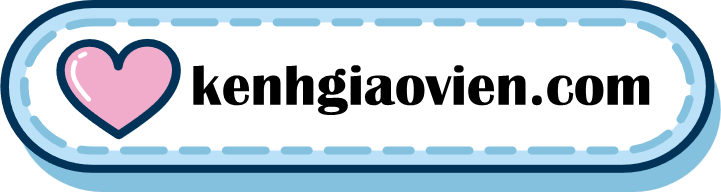 NHẬN XÉT VÀ KẾT LUẬN
Muốn tính vận tốc, ta lấy quãng đường chia cho thời gian.
Gọi vận tốc là v, độ dài quãng đường là s, thời gian là t, ta có:
v = s : t
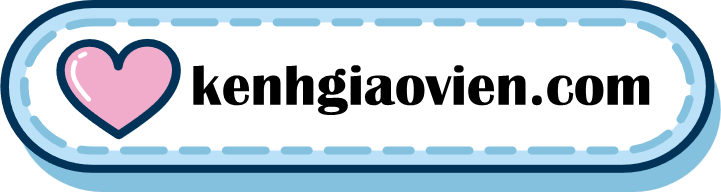 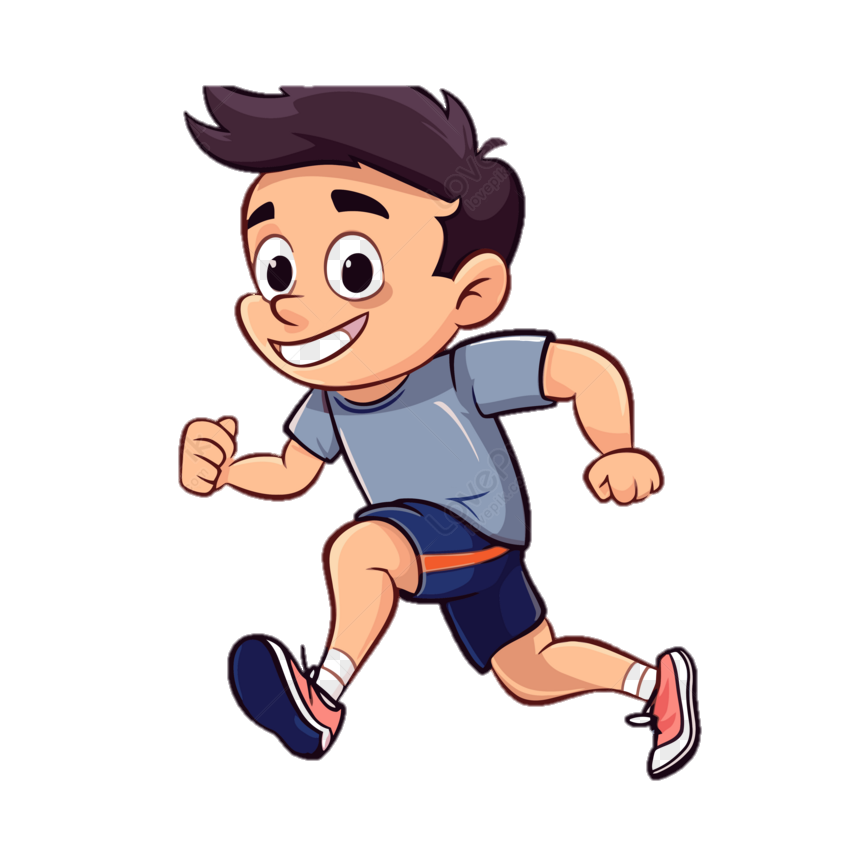 Bài toán : Một người chạy 100 m trong 16 giây. Tính vận tốc chạy của người đó.
Bài giải
Vận tốc chạy của người đó là:
100 : 16 = 6,25 (m/s)
Đáp số: 6,25 m/s.
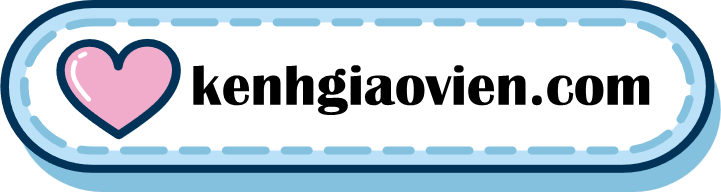 2
LUYỆN TẬP
BÀI TẬP 1
a) Đọc các số đo: 17 km/giờ; 60,8 km/h; 9,5 m/giây; 2,18 m/s
b) Viết các số đo: ba mươi hai ki-lô-mét trên giờ, mười sáu mét trên giây.
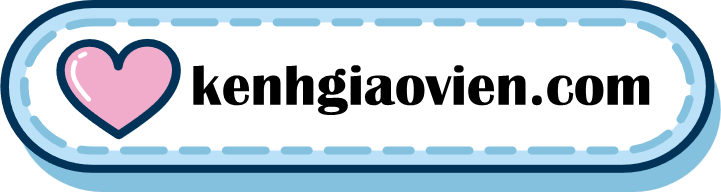 Bài giải
a) 17 km/giờ:
60,8 km/h:
9,5 m/giây:
2,18 m/s:
b) ba mươi hai ki-lô-mét trên giờ: 
mười sáu mét trên giây:
Mười bảy ki-lô-mét trên giờ.
Sáu mười phẩy tám ki-lô-mét trên giờ.
Chín phẩy năm mét trên giây.
Hai phẩy mười tám mét trên giây.
32 km/h.
16 m/s.
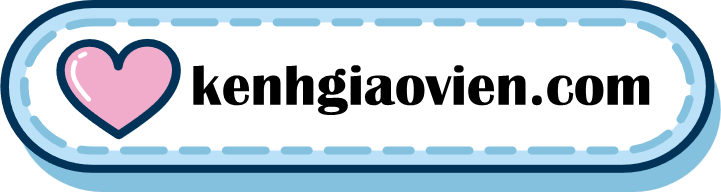 BÀI TẬP 2
Nói theo mẫu
Mẫu: Một học sinh đi bộ với vận tốc 4 km/giờ có nghĩa là trong 1 giờ, bạn đó đi được 4 km.
a) Một người đi xe đạp với vận tốc 18,4 km/giờ.

b) Một vận động viên với vận tốc 2 m/giây.
Trong một giờ, người đó đi được 18,5 km.
Trong một giây, vận động viên đó bơi được 2 m.
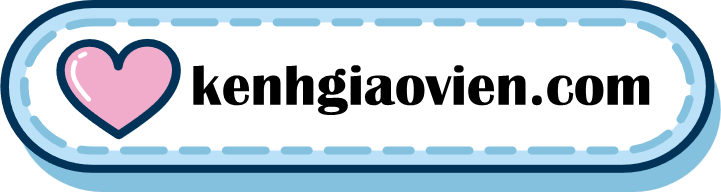 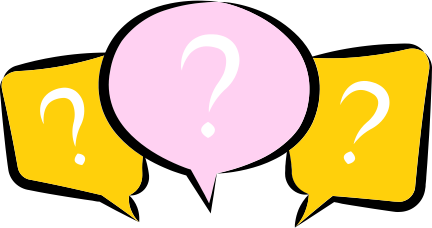 BÀI TẬP 3
Số đo?
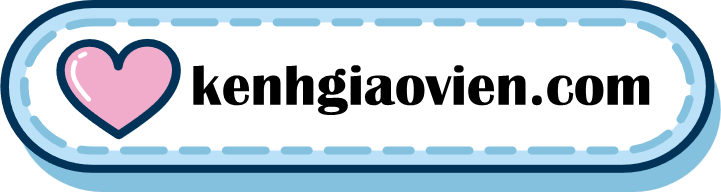 3
VẬN DỤNG
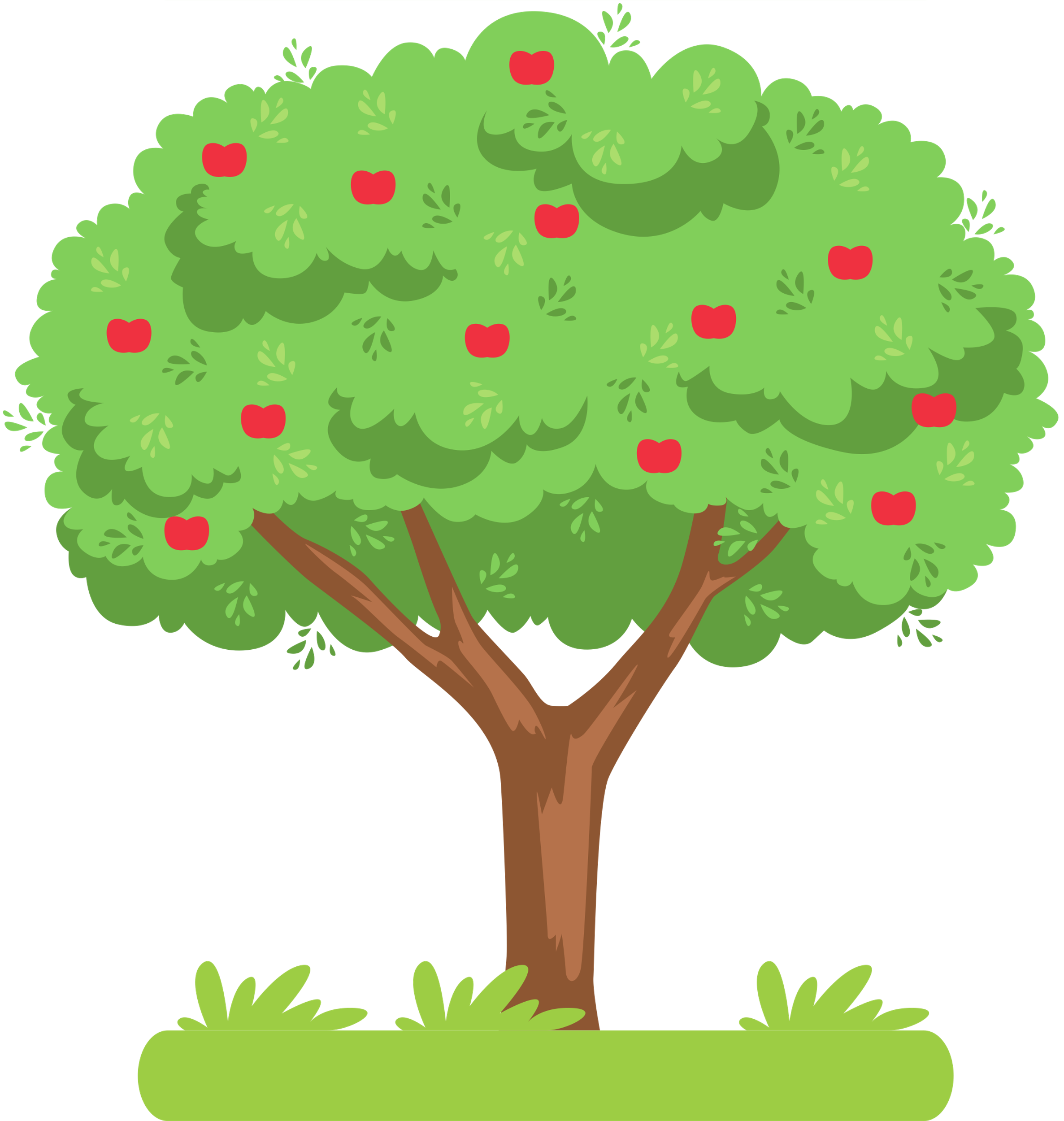 TRÒ CHƠI HÁI TÁO
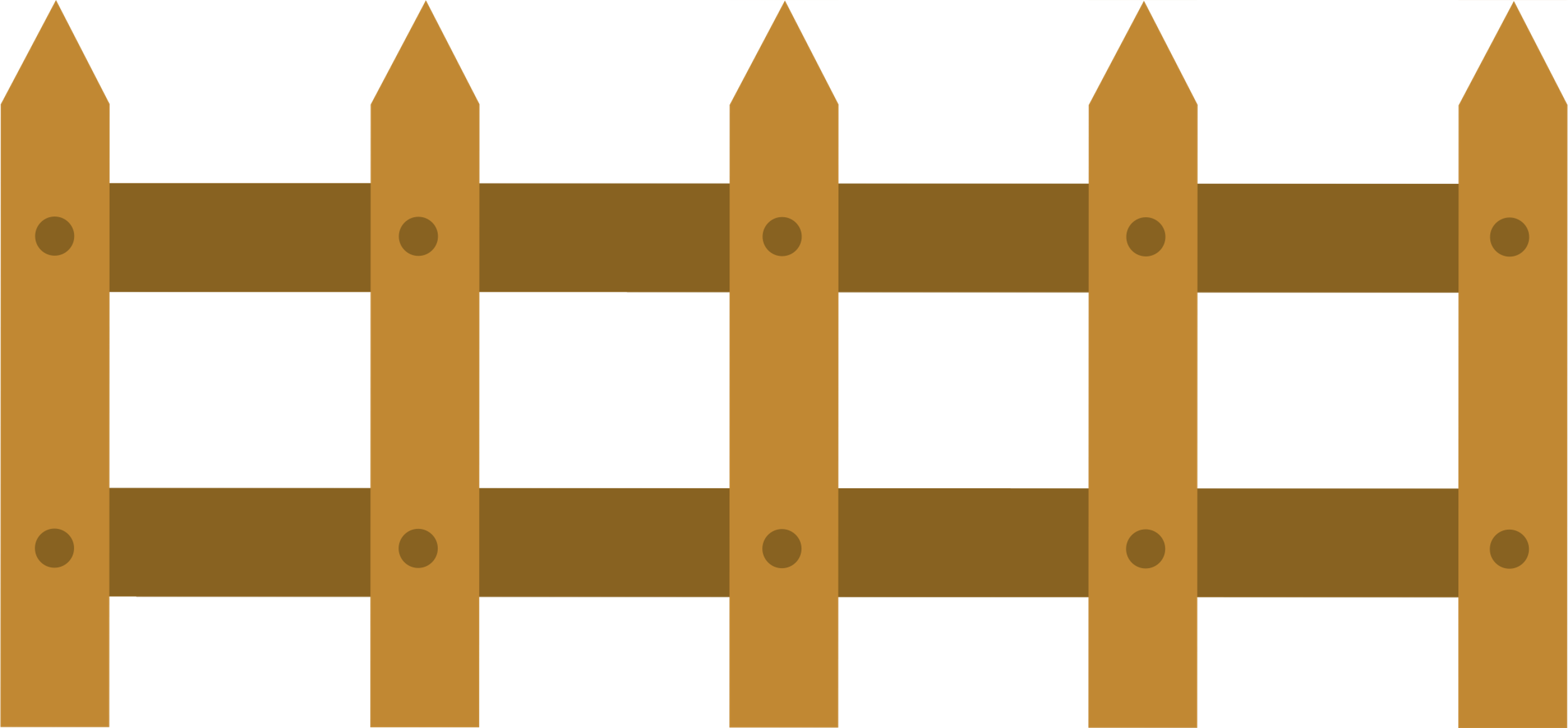 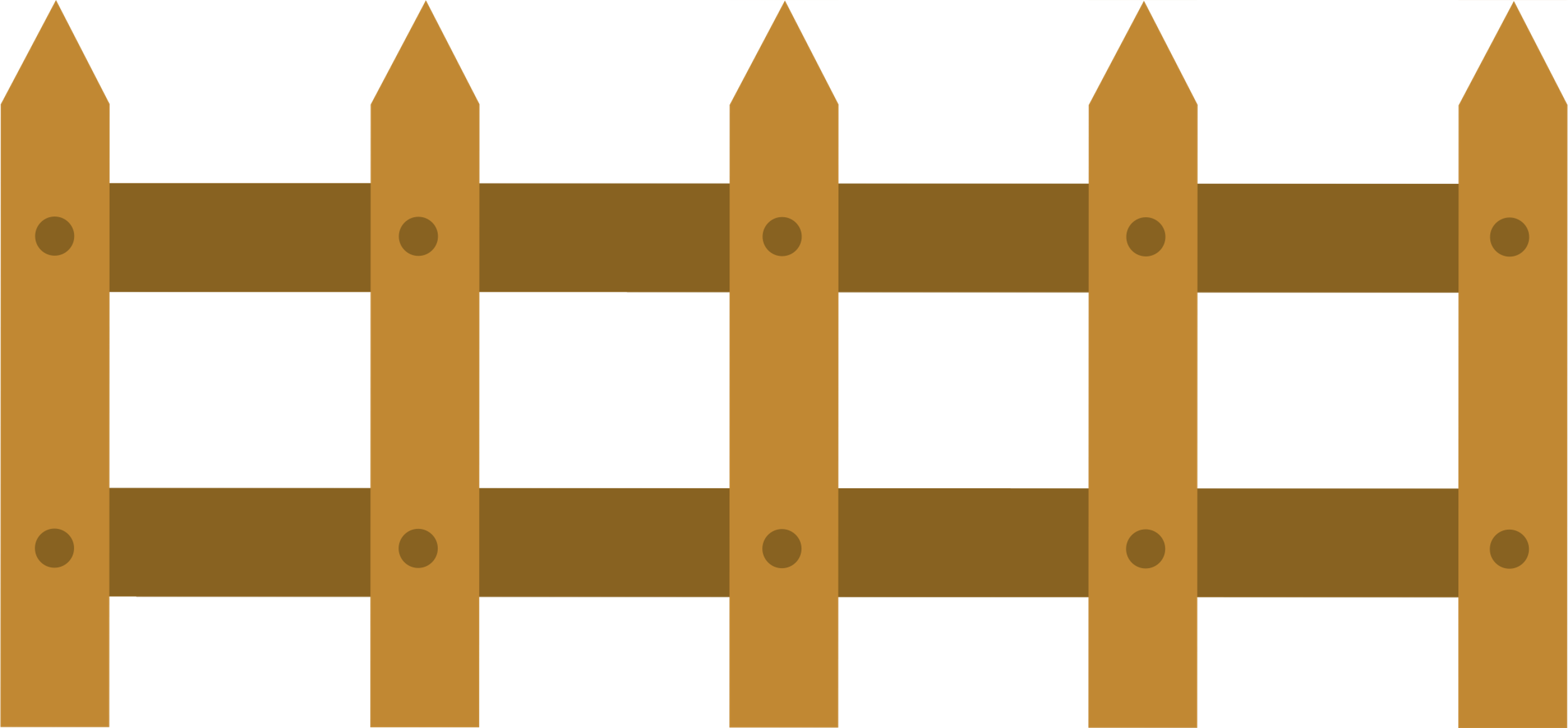 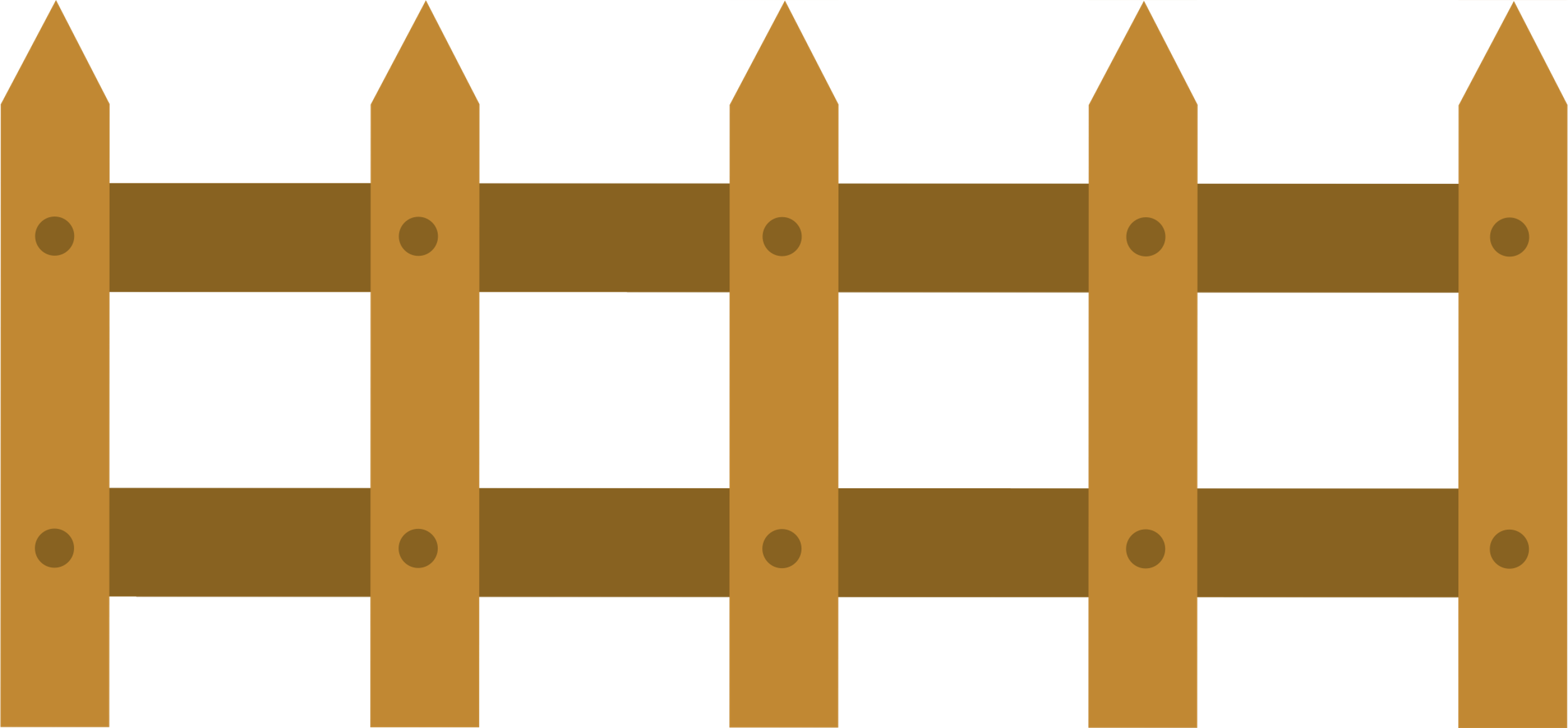 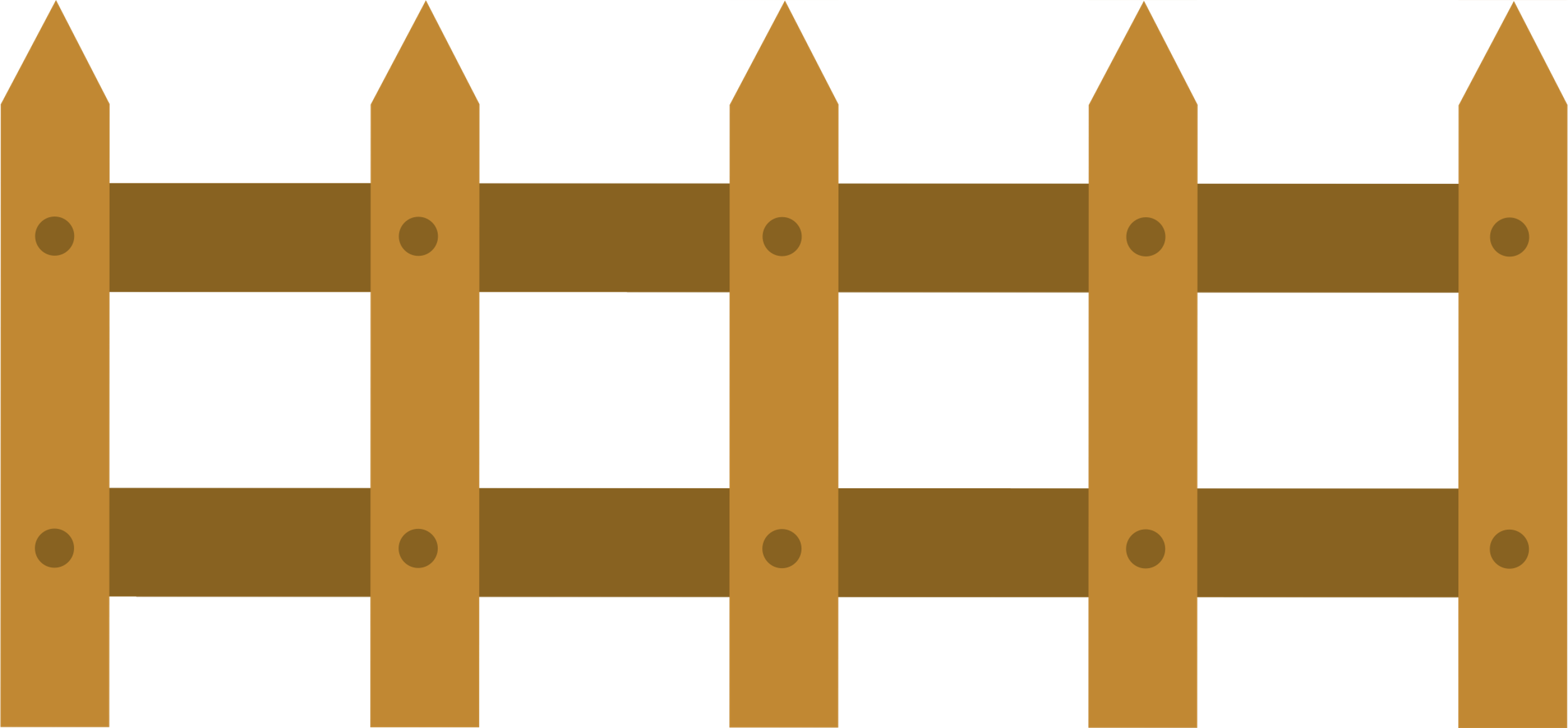 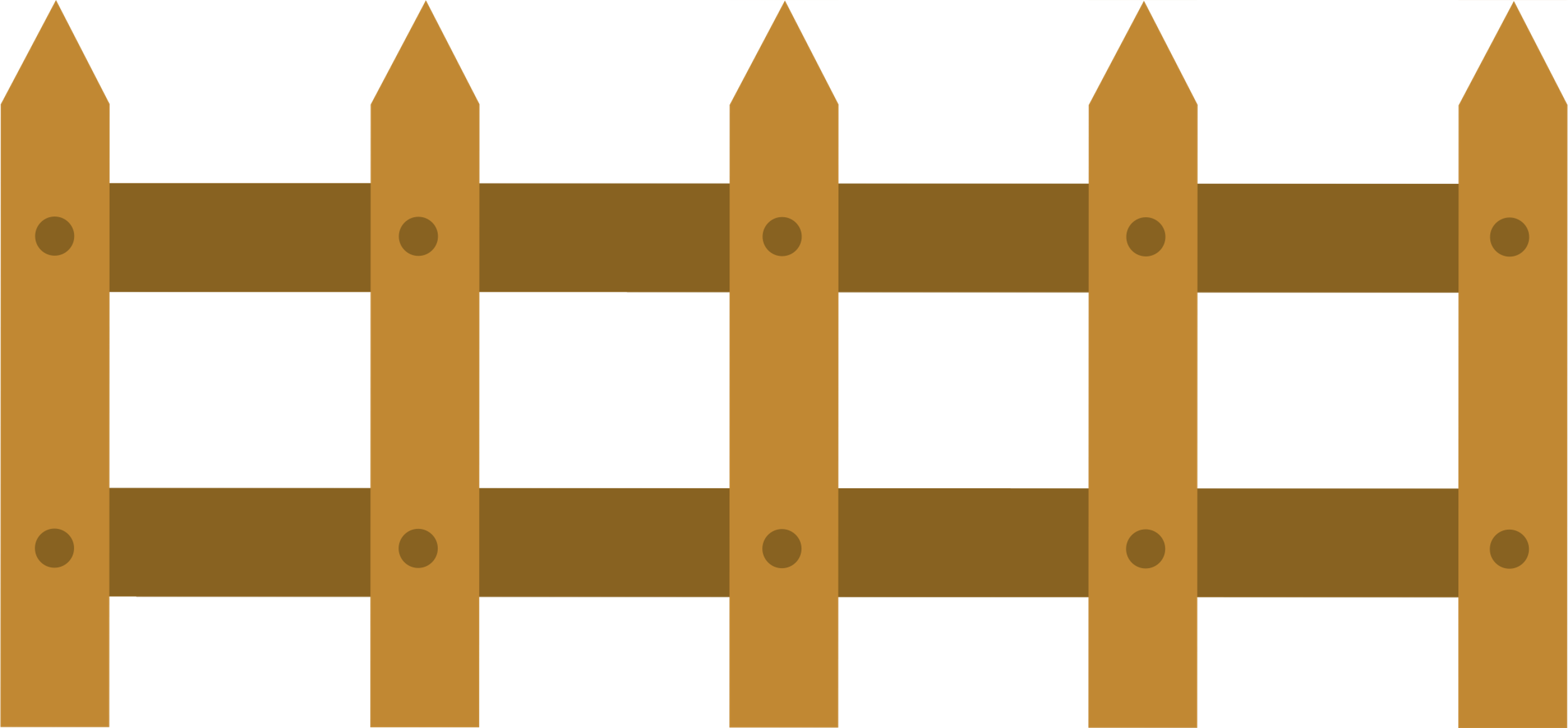 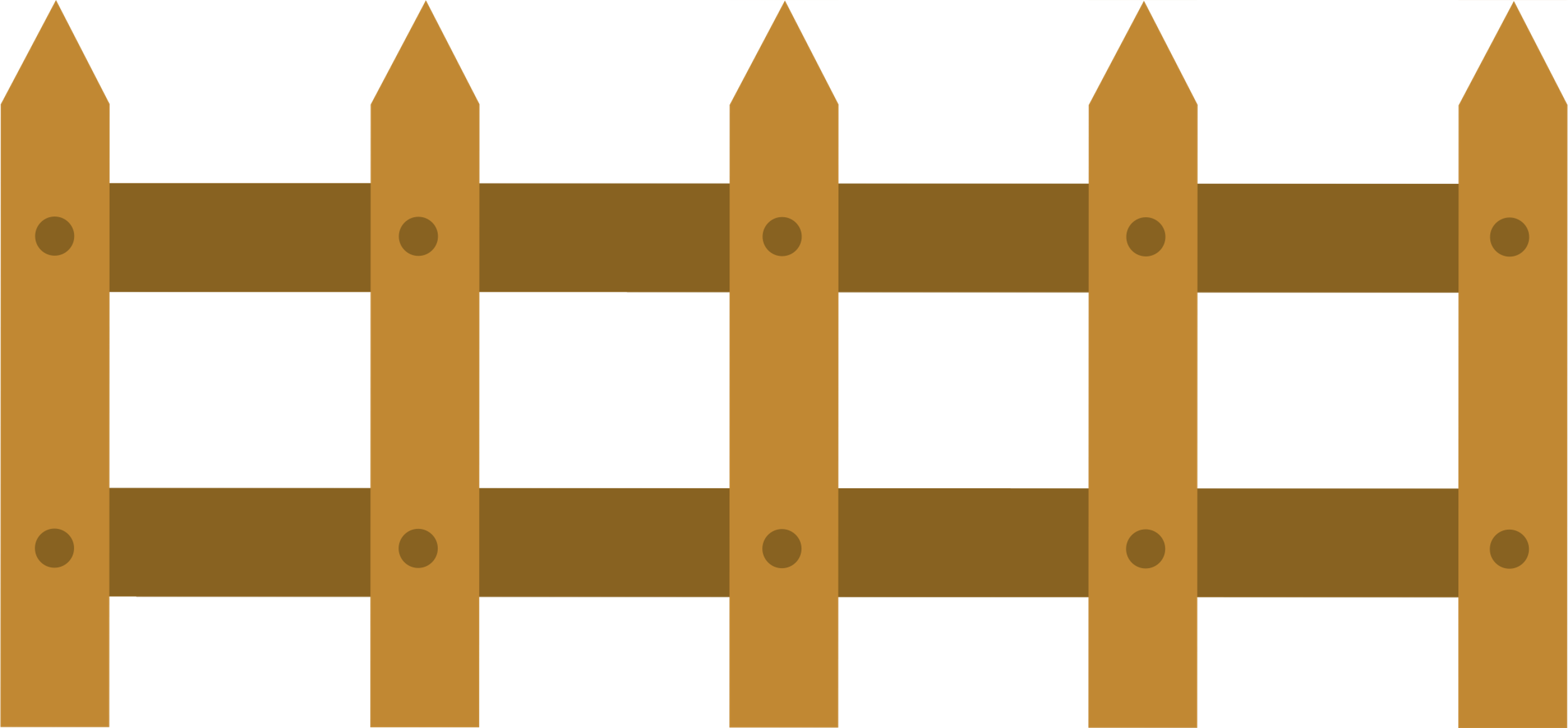 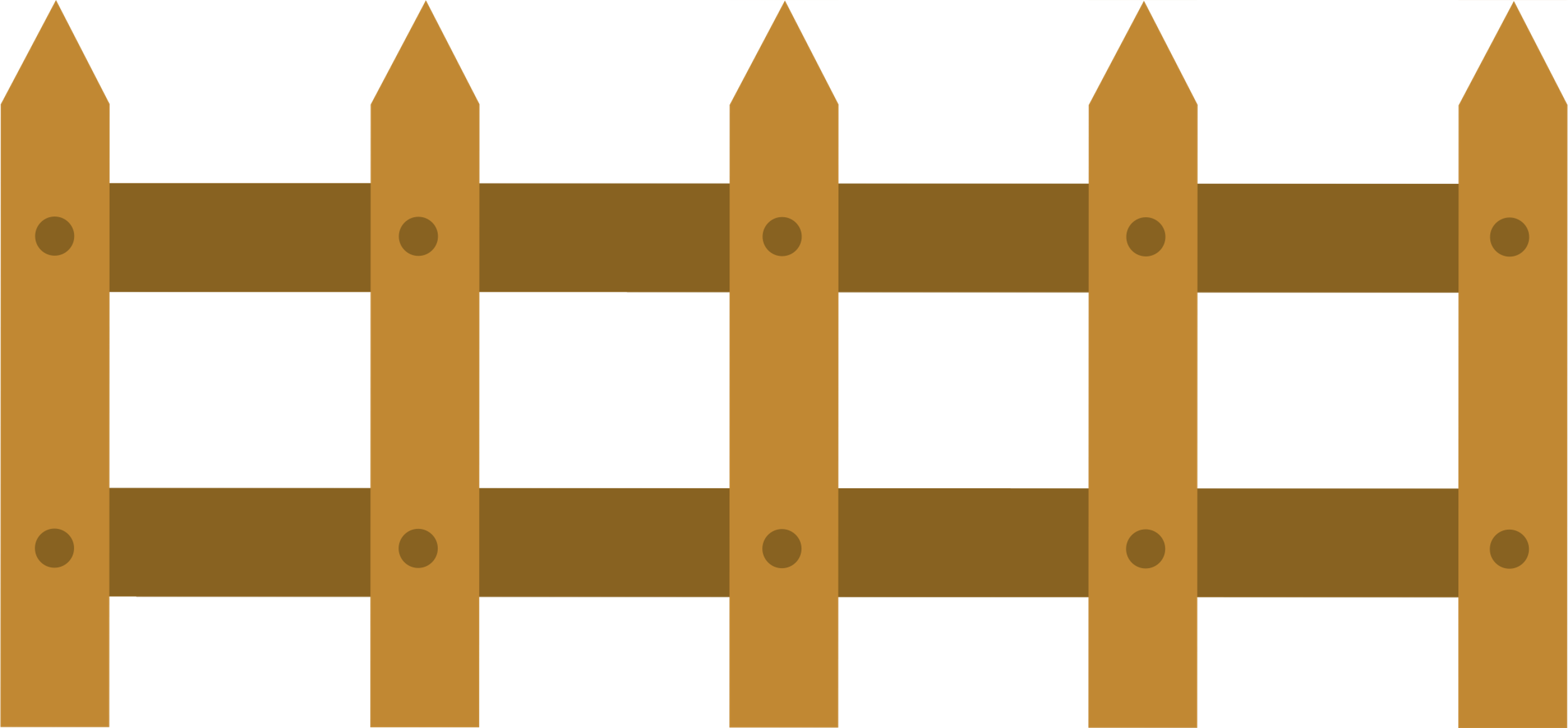 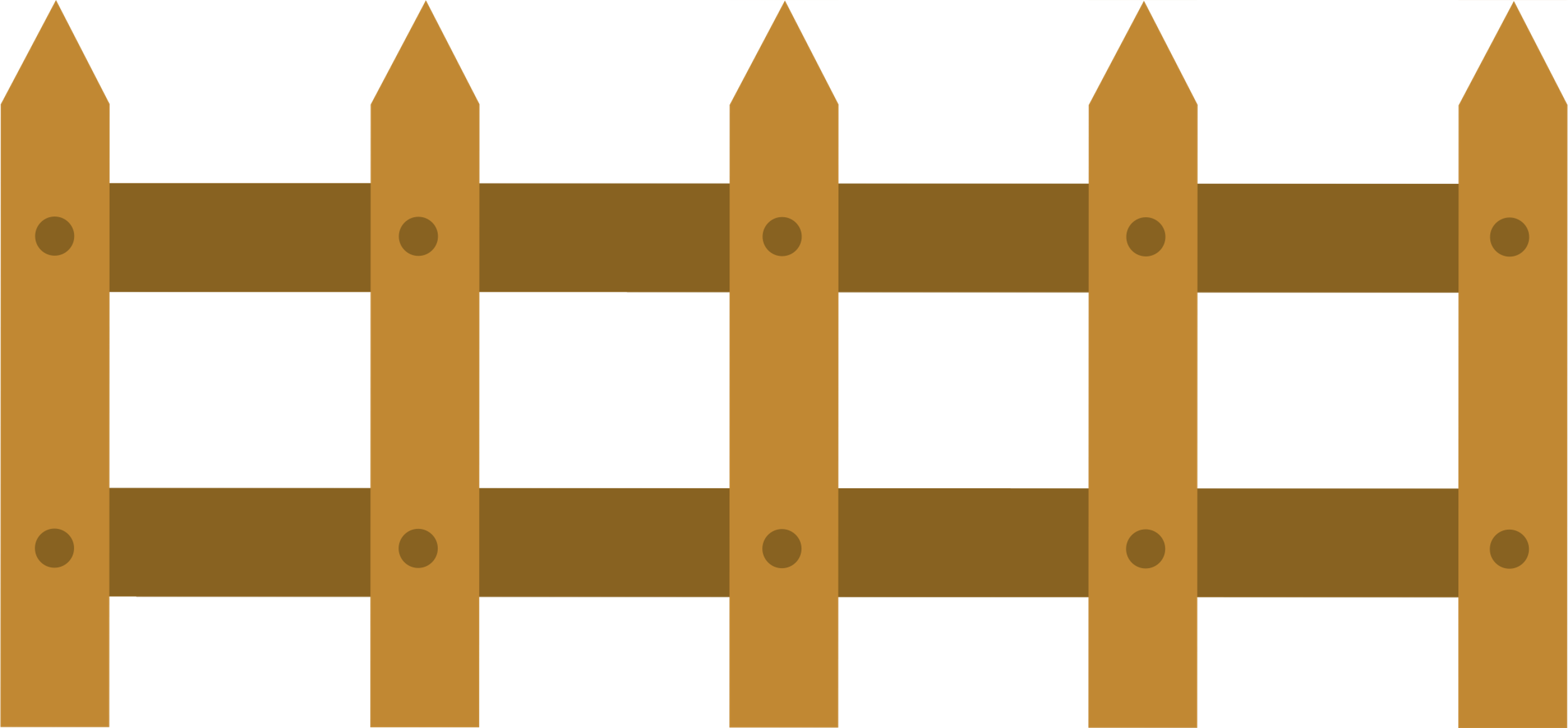 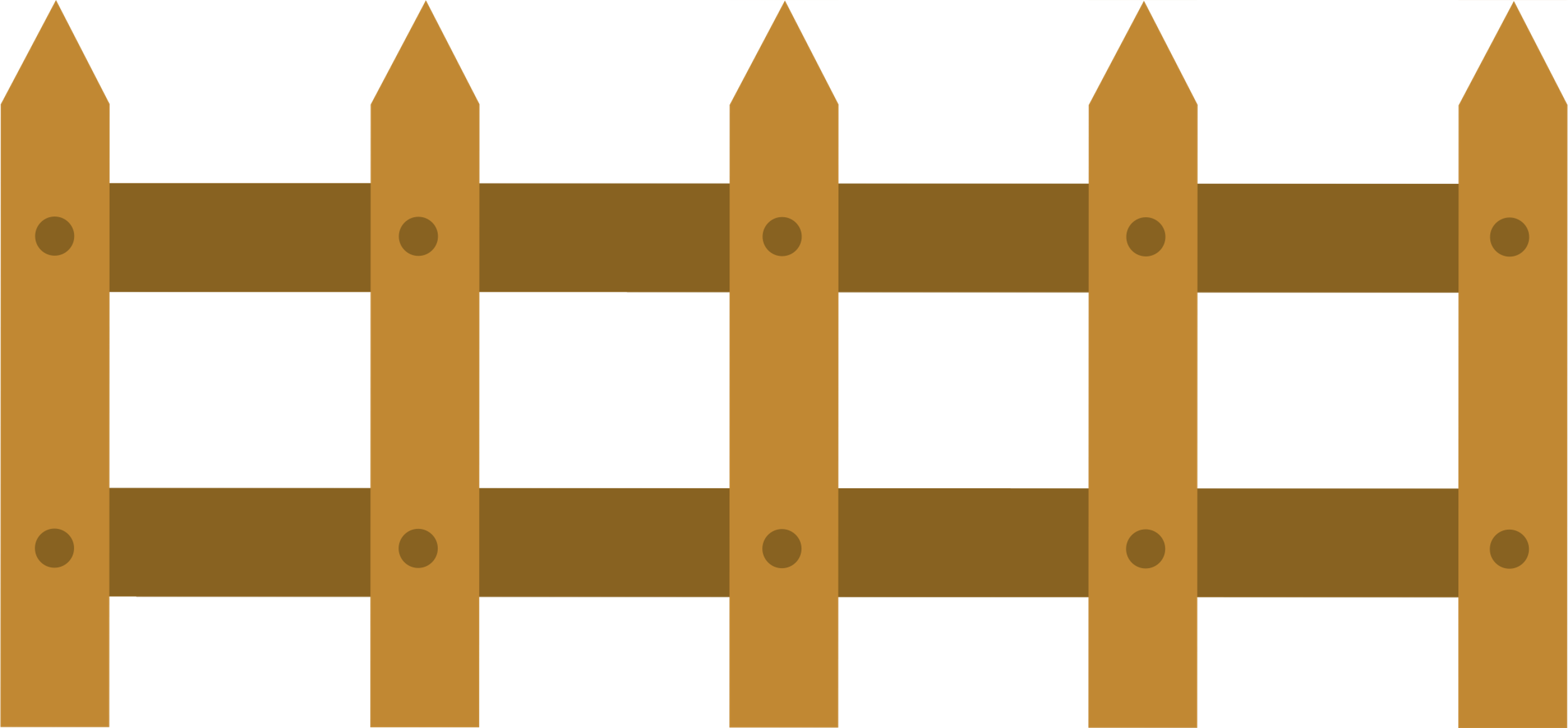 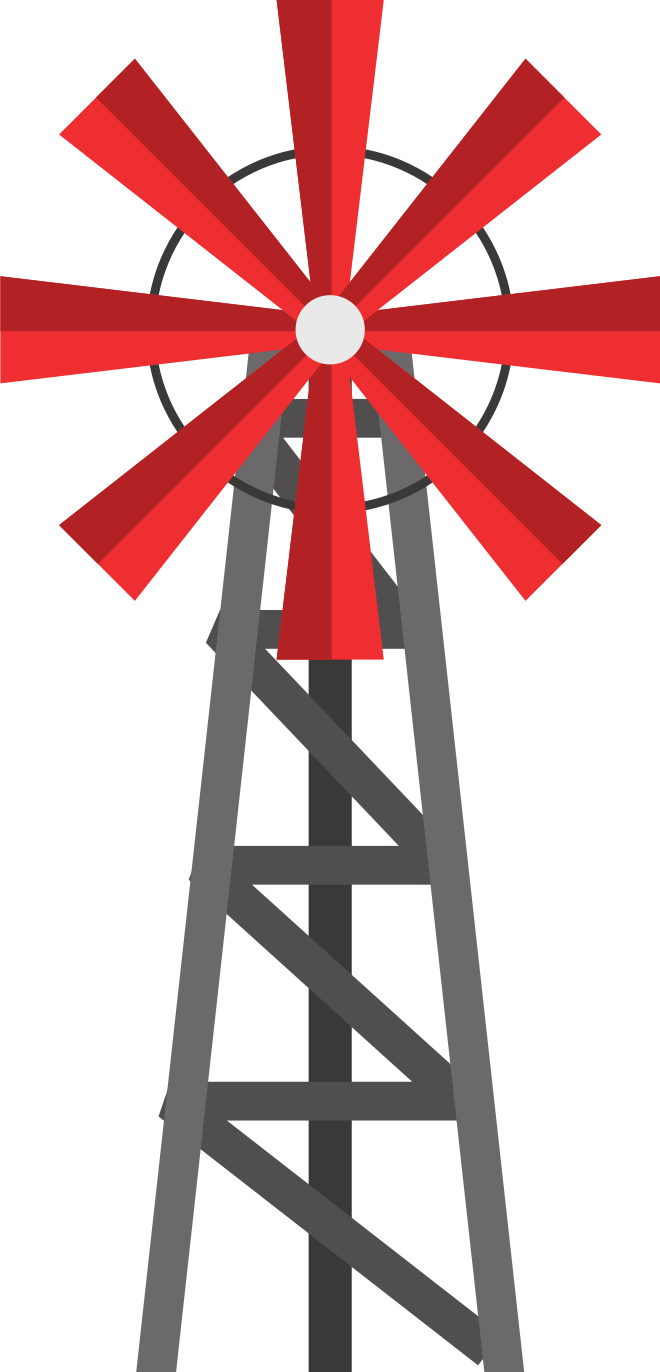 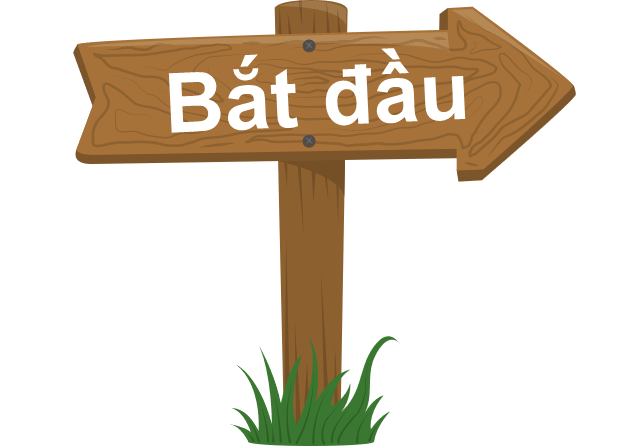 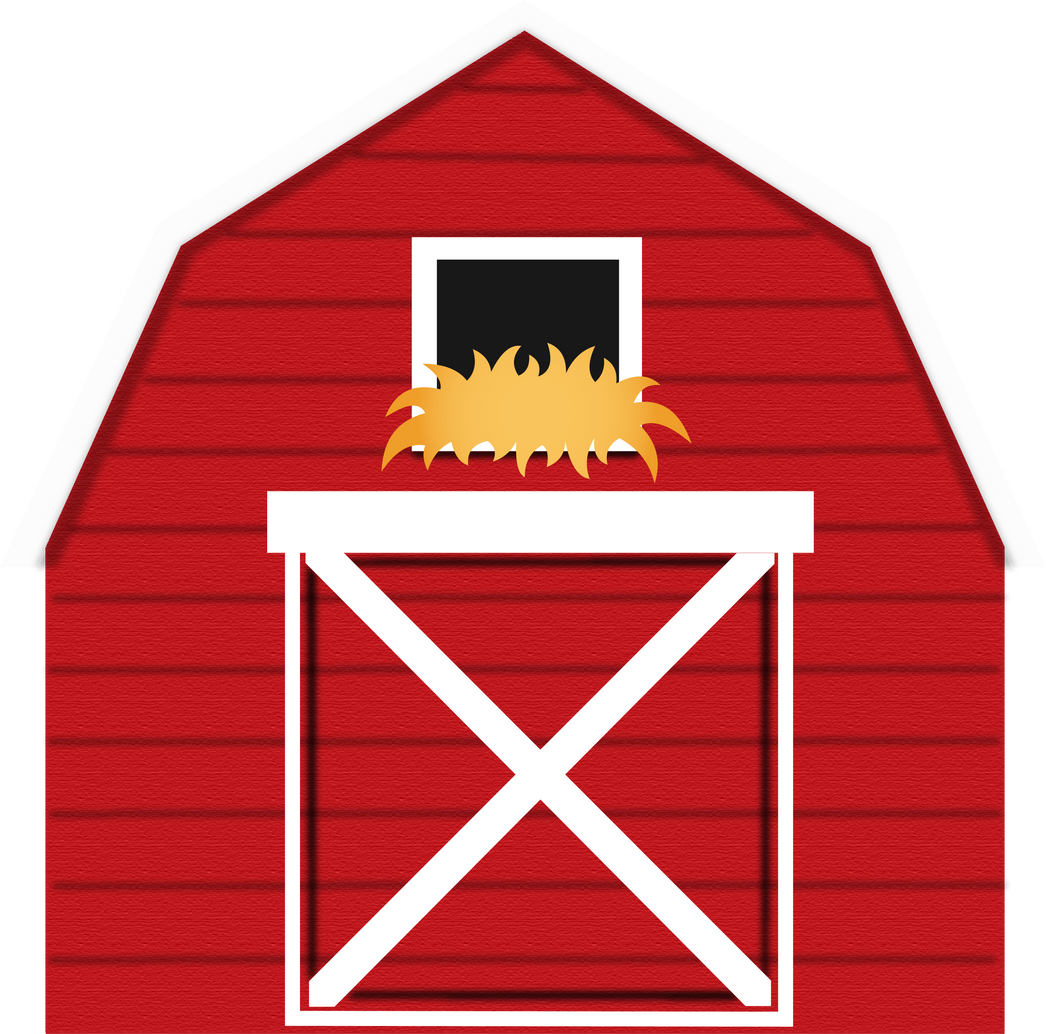 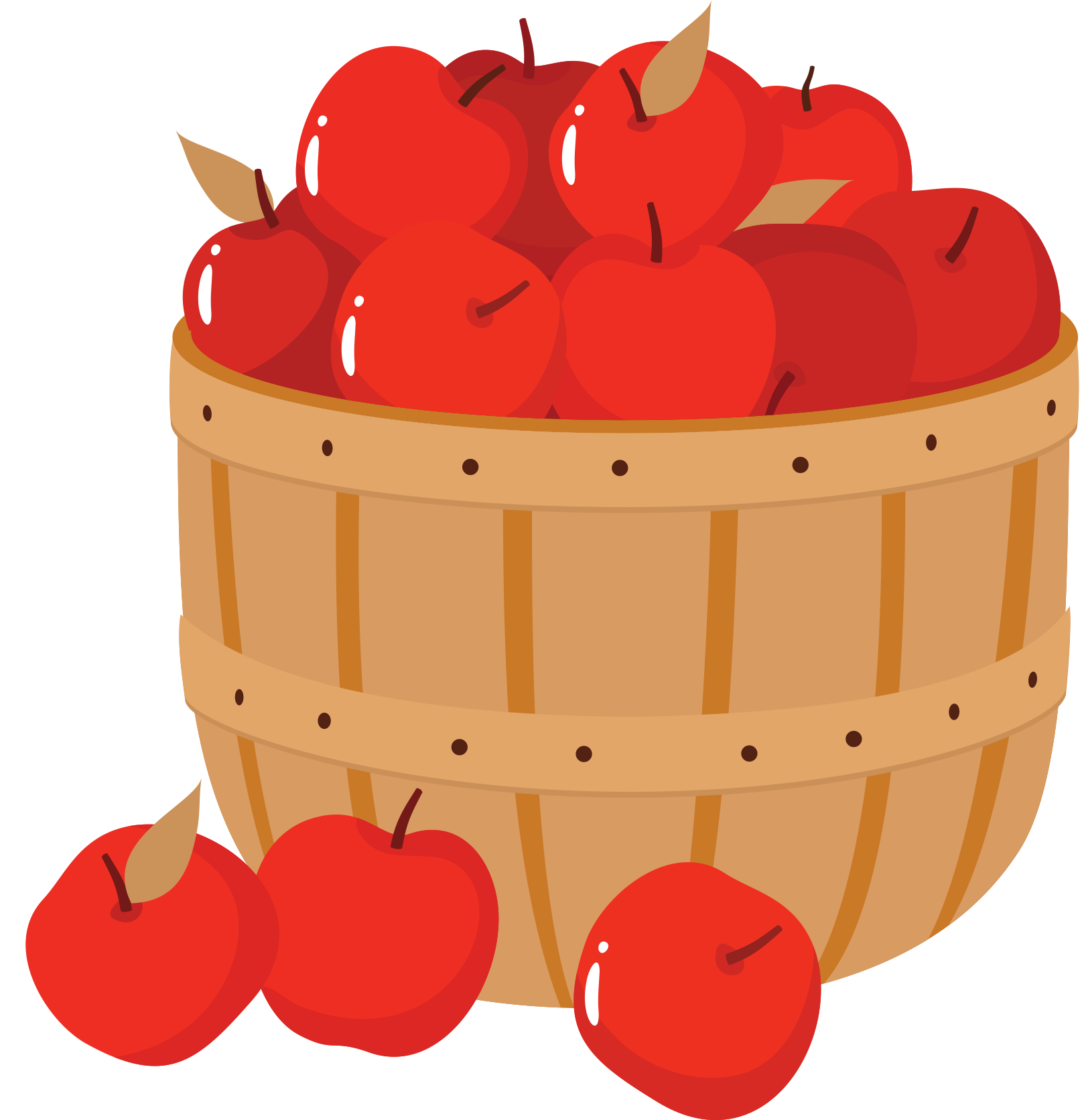 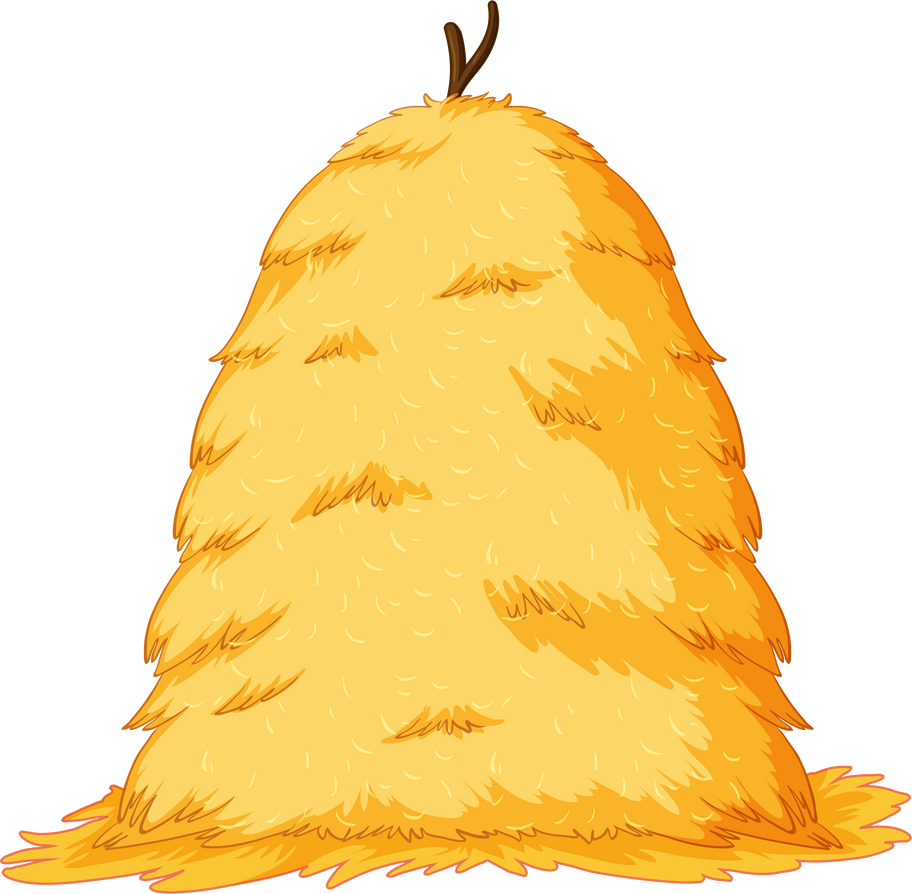 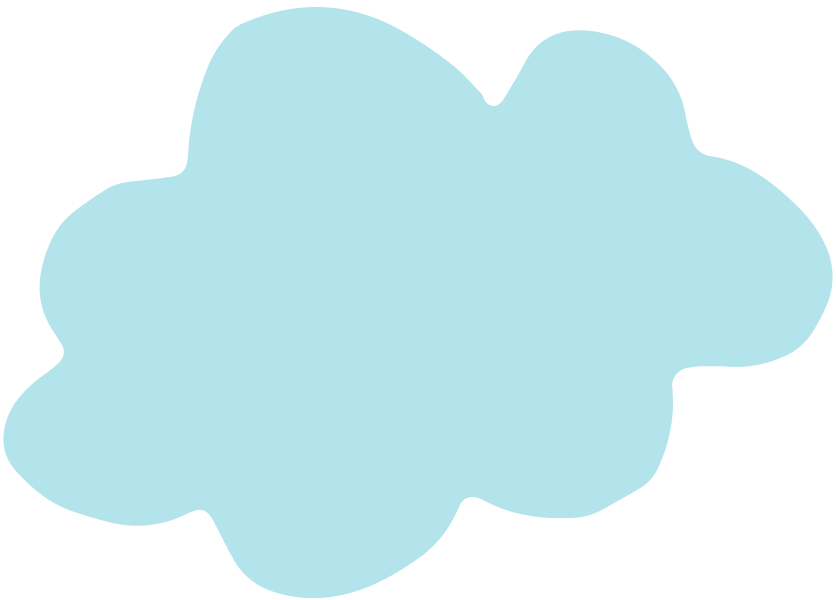 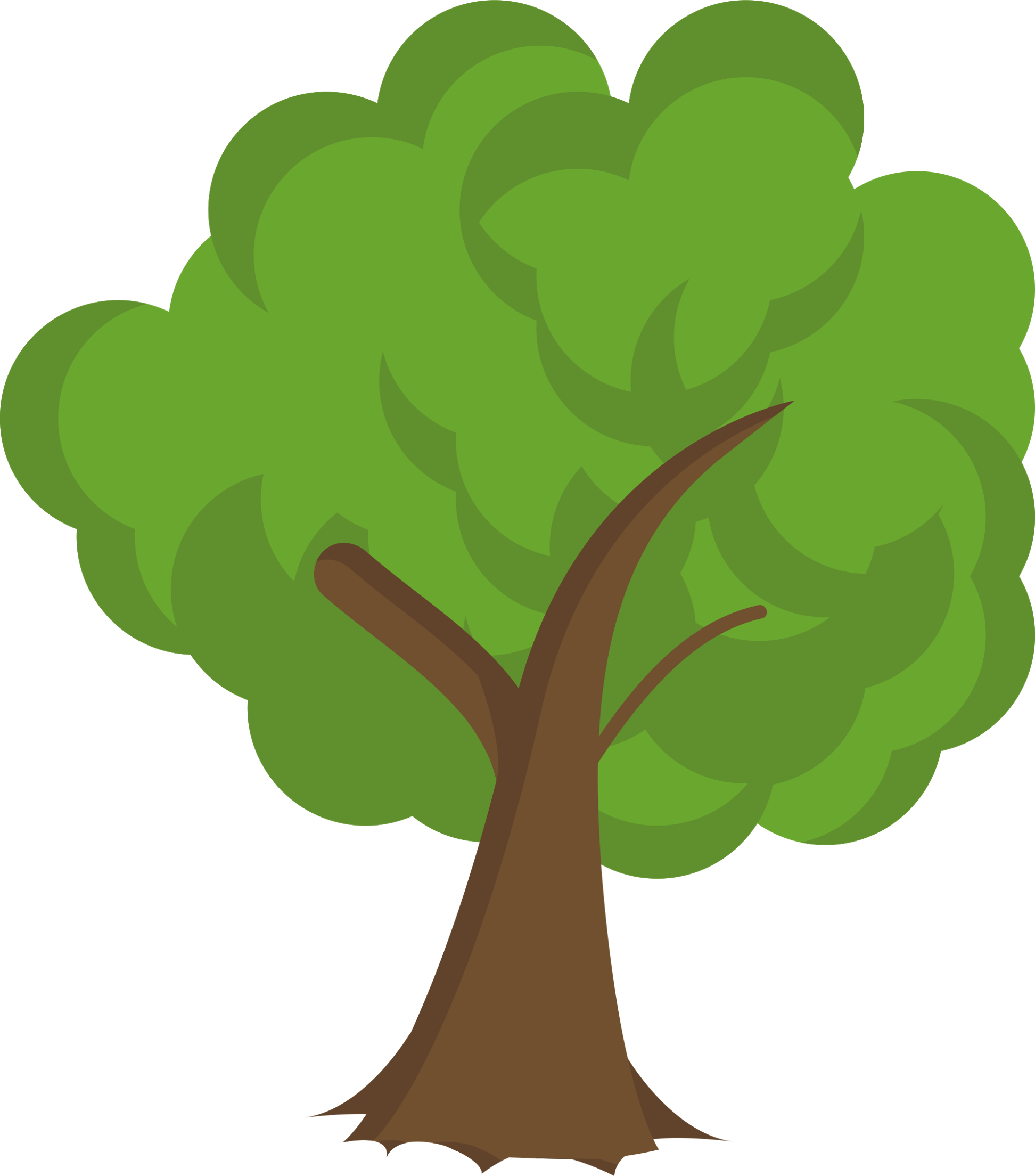 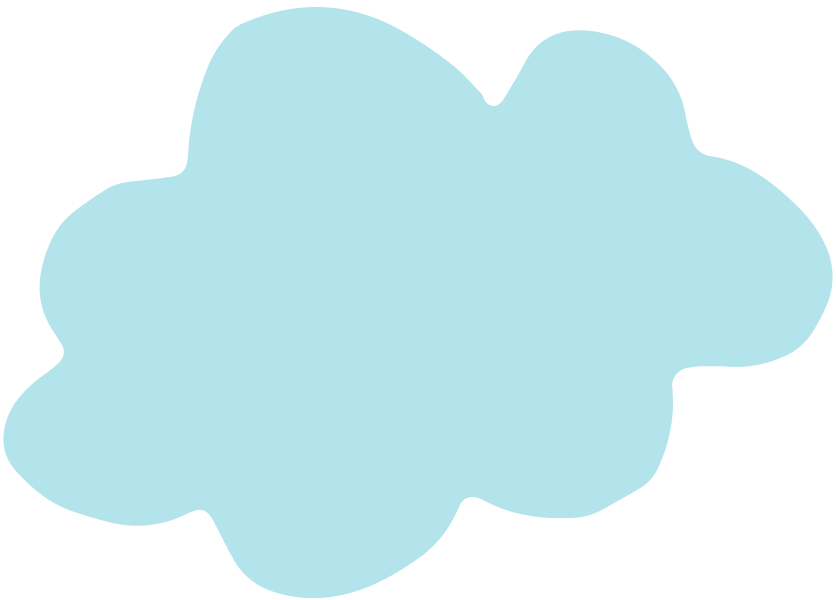 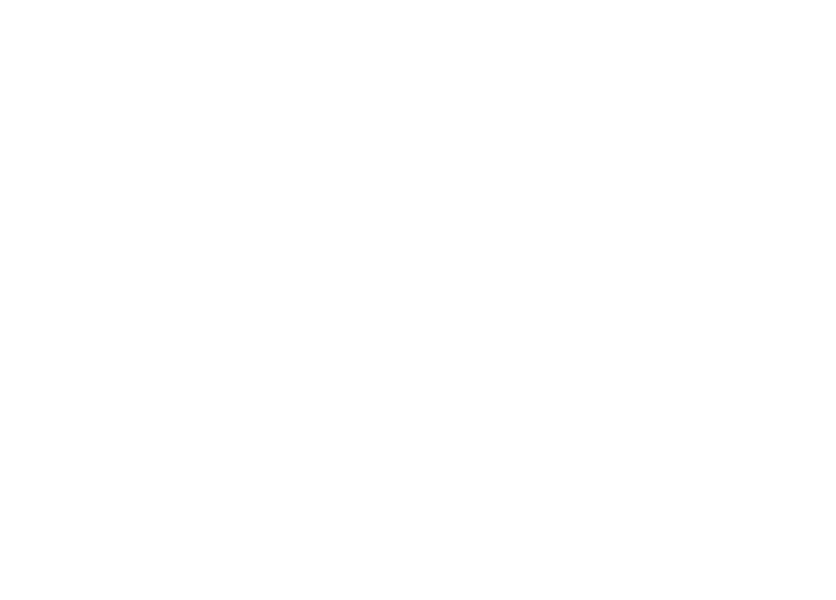 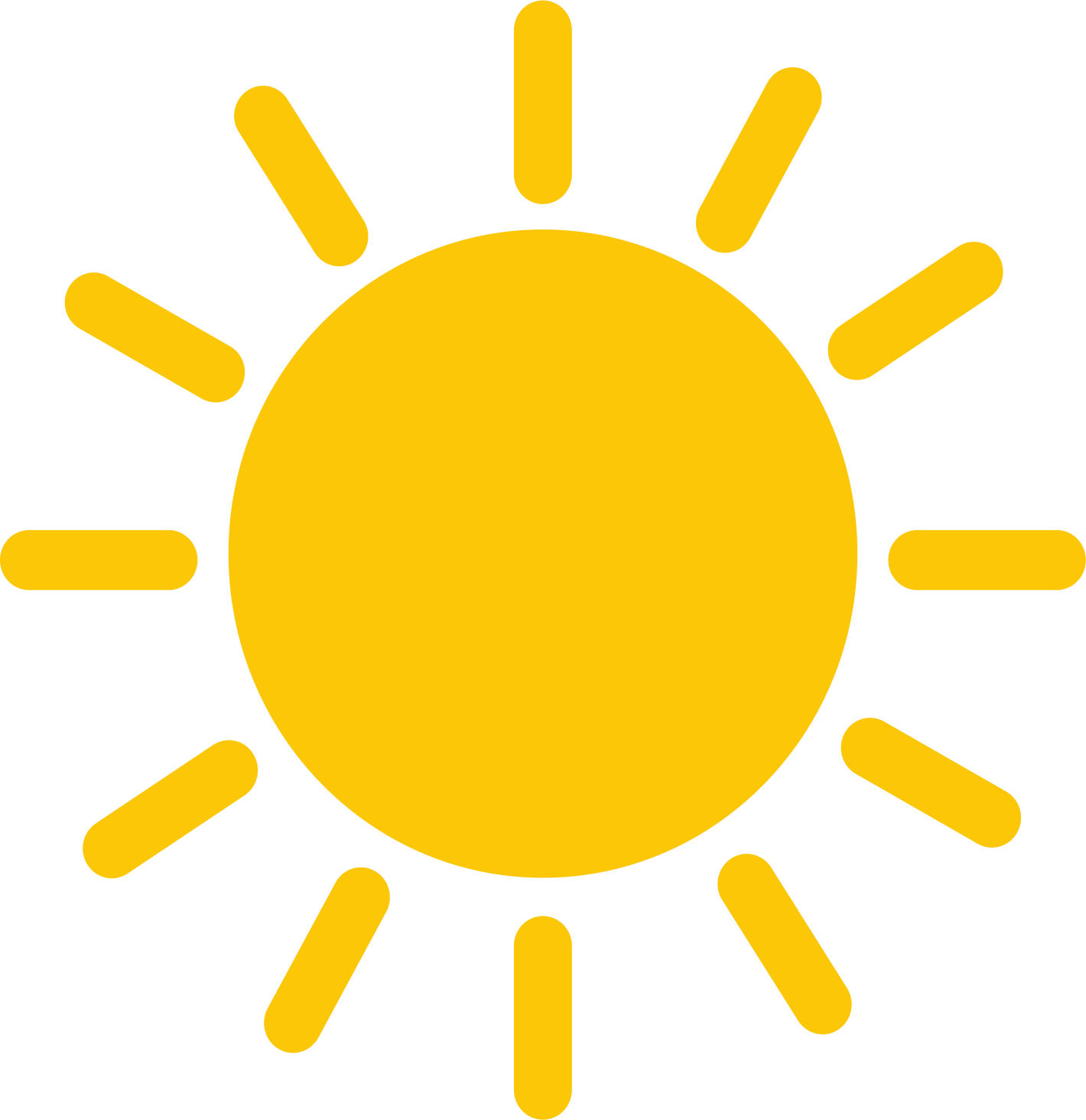 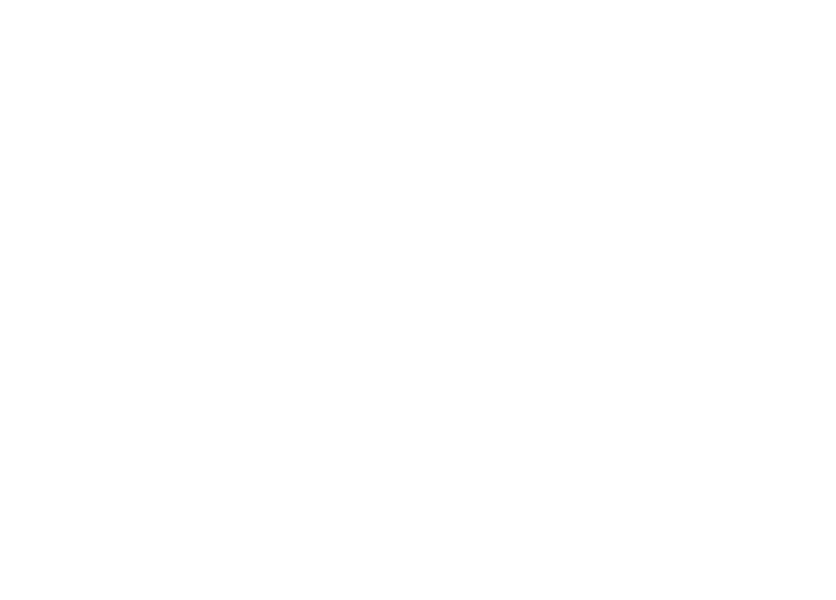 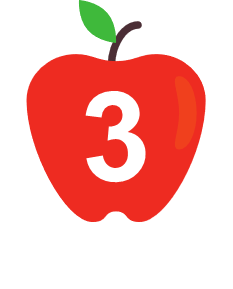 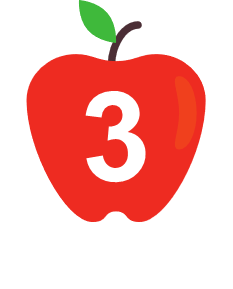 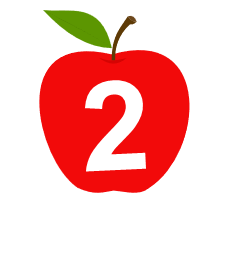 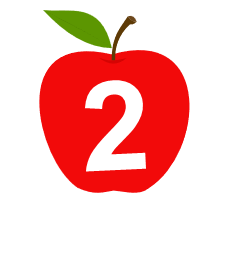 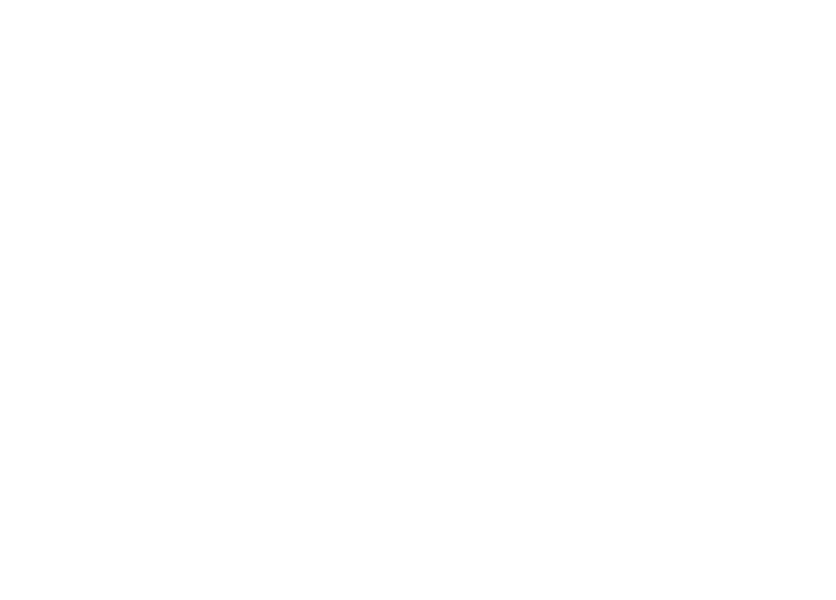 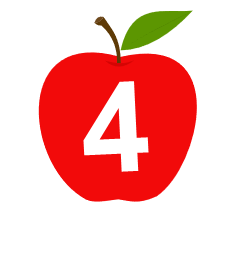 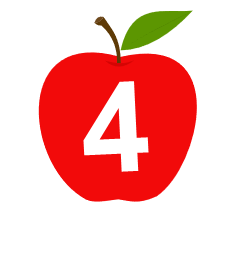 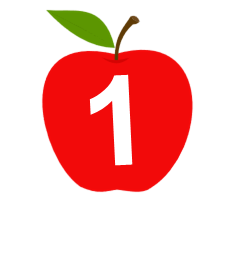 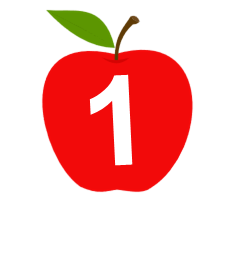 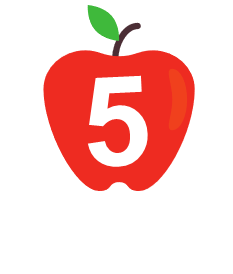 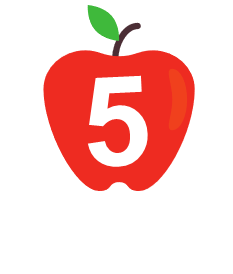 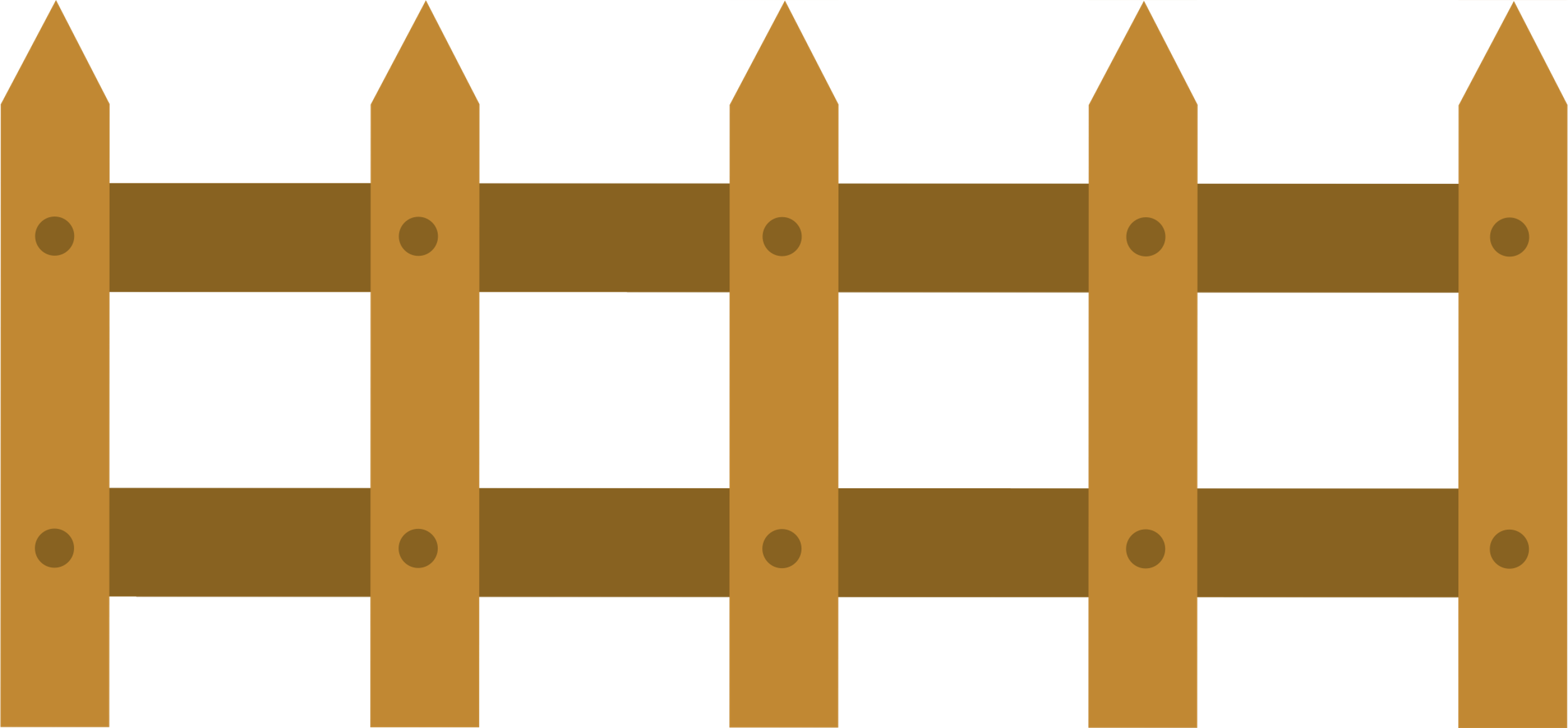 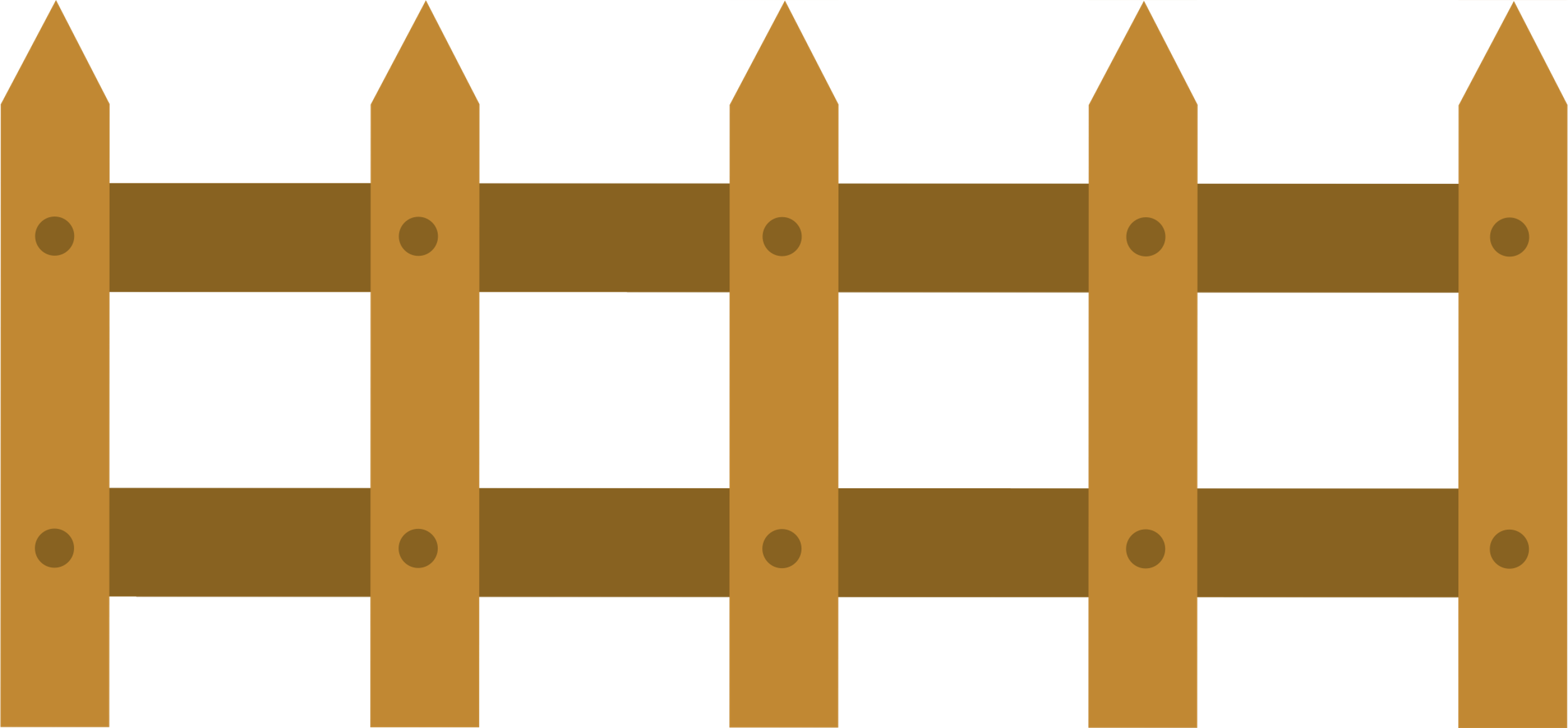 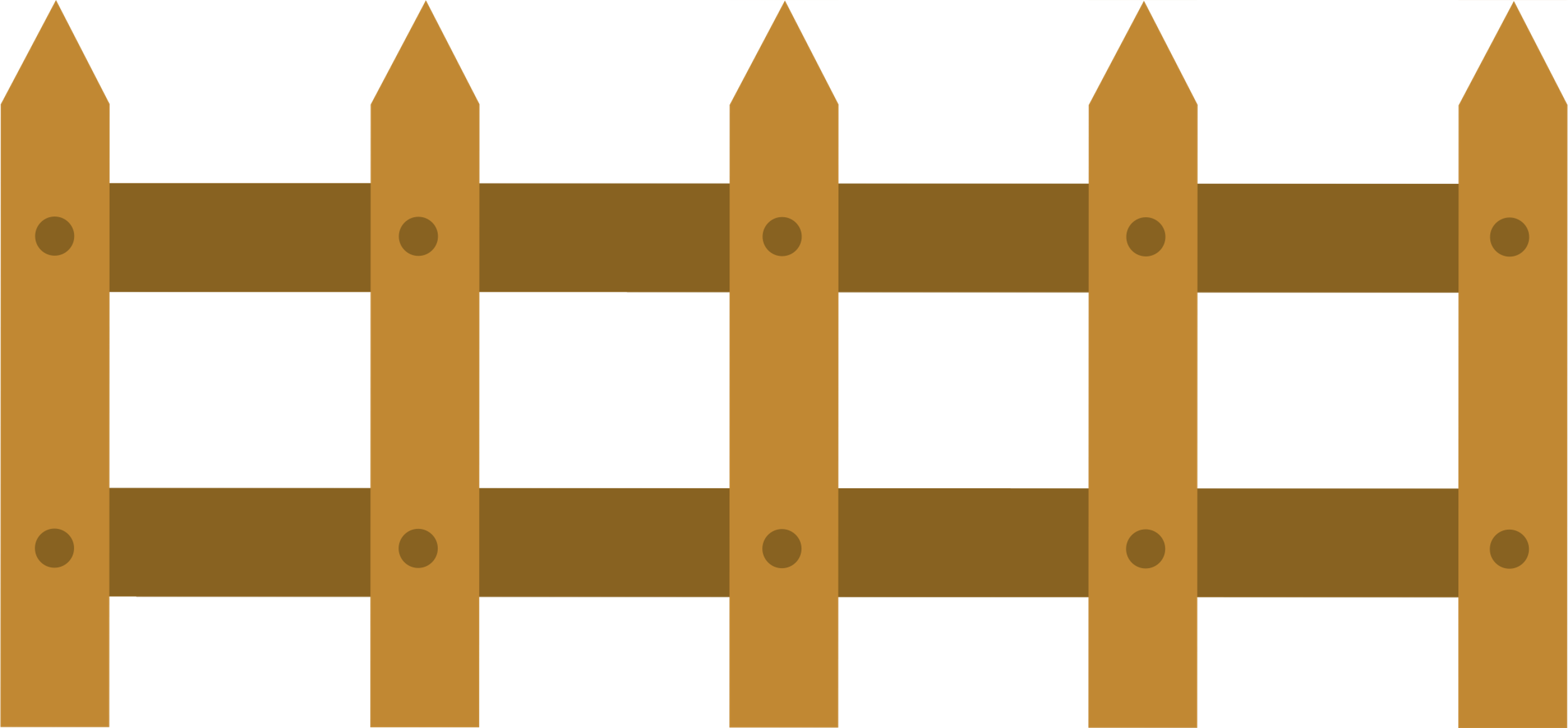 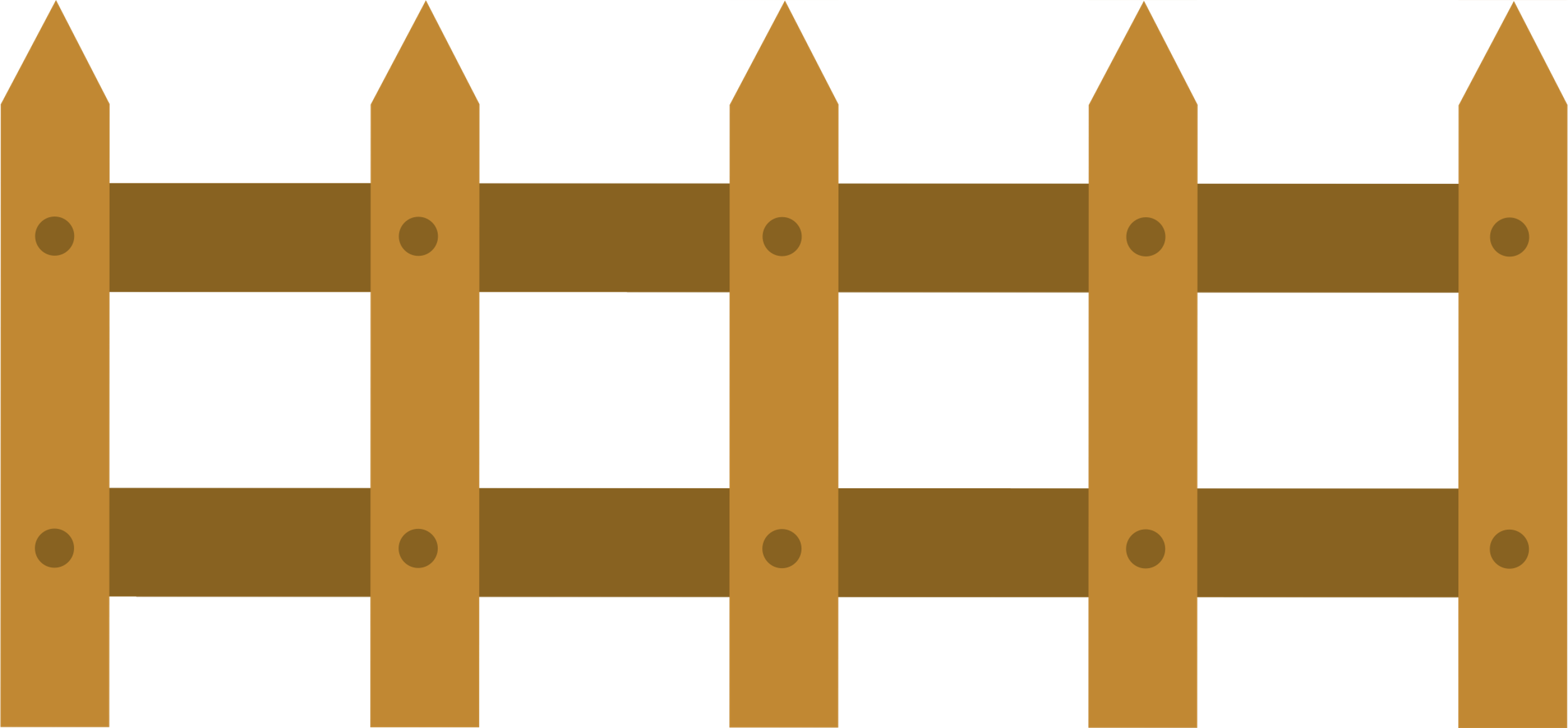 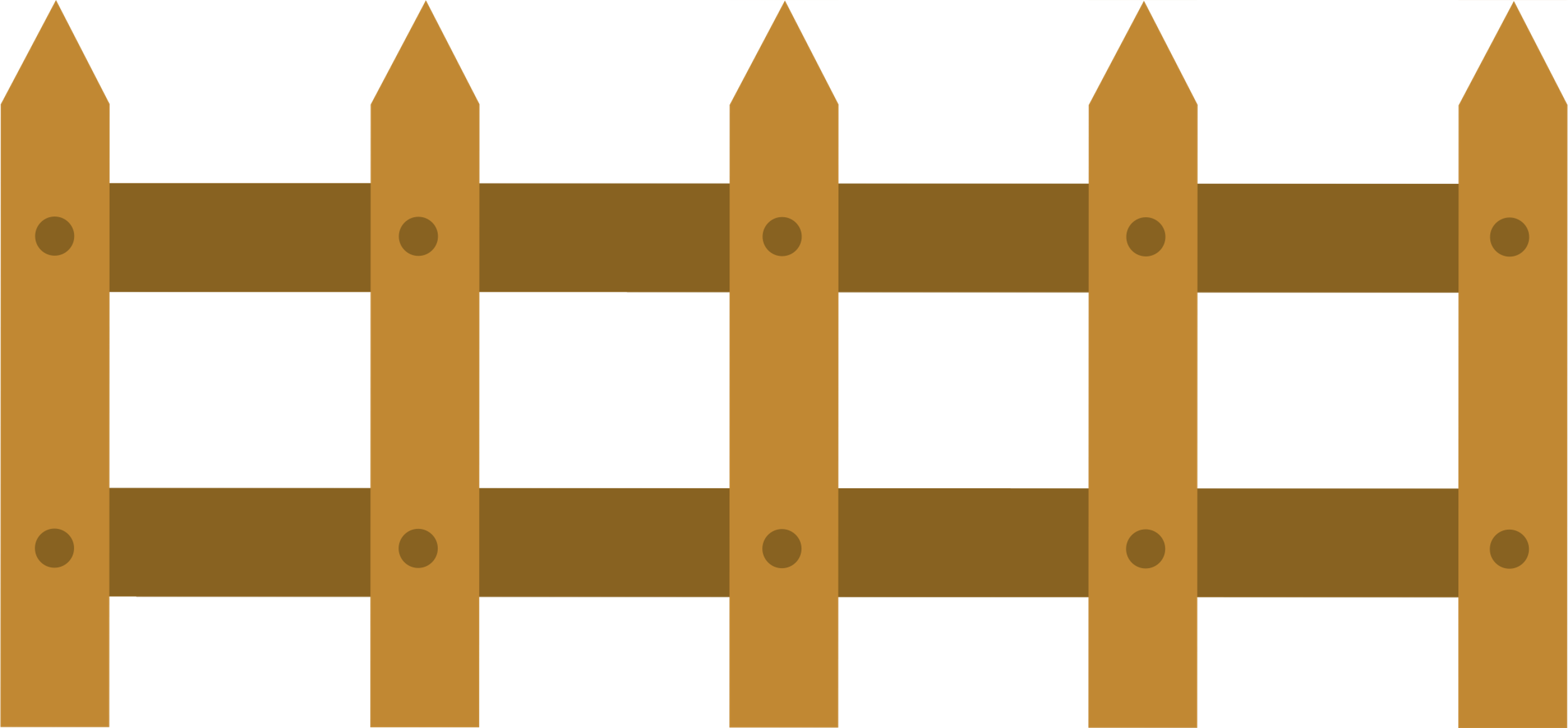 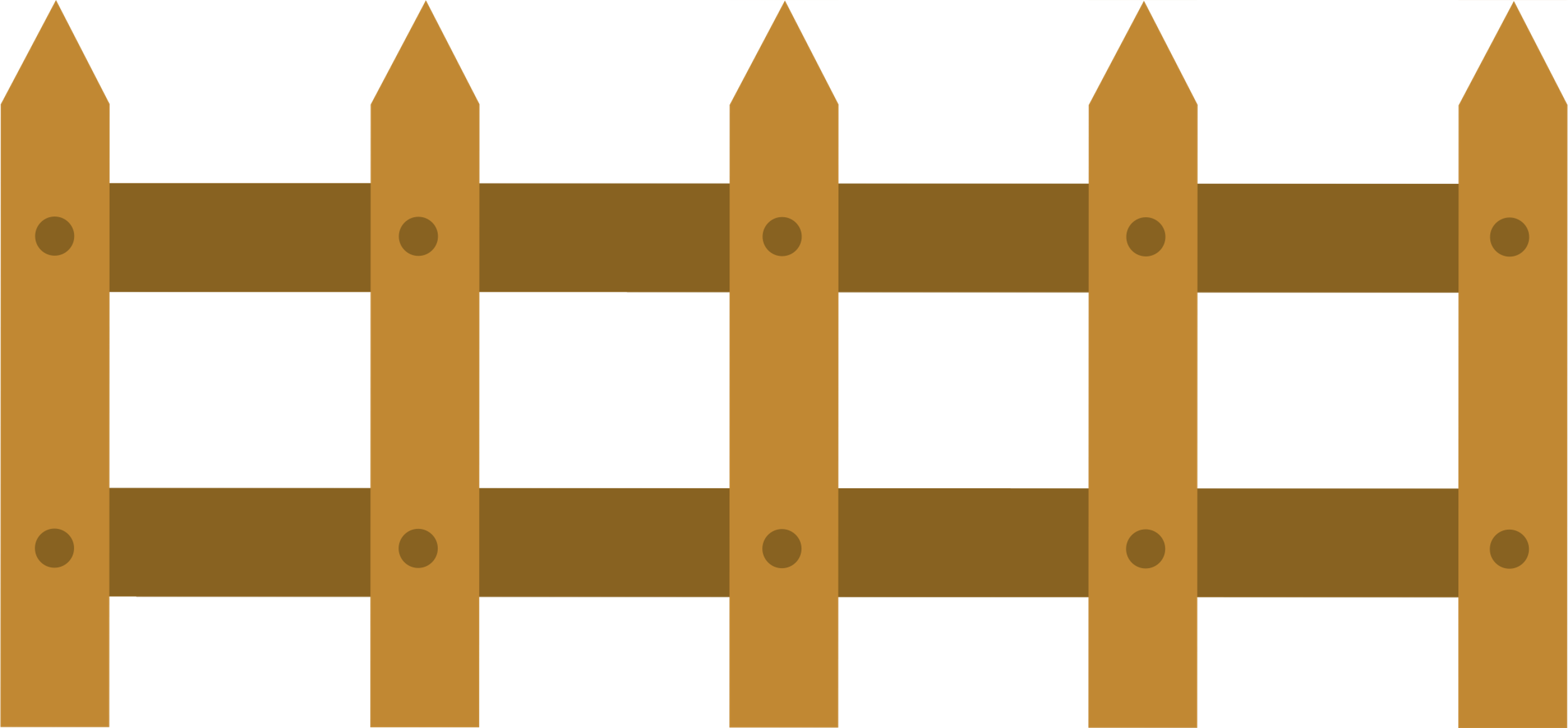 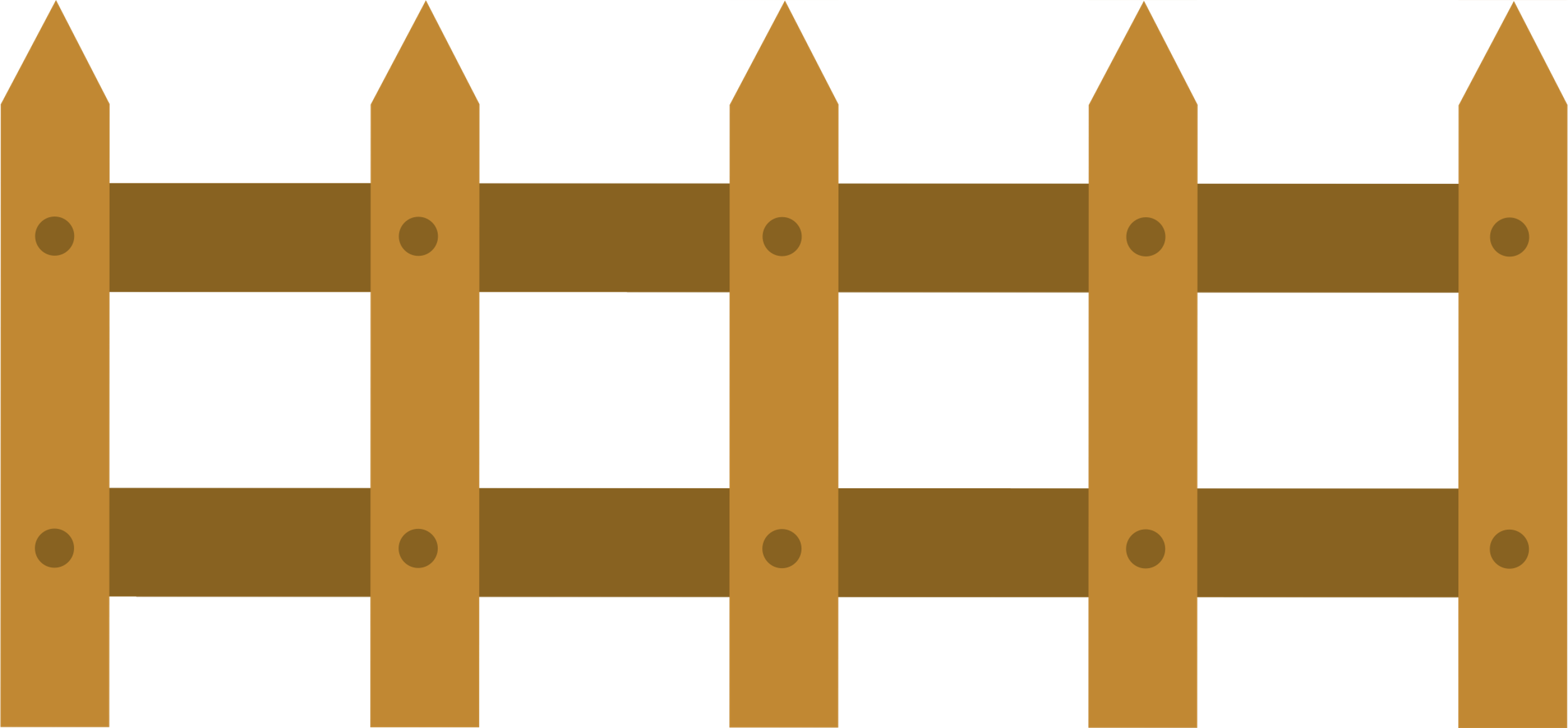 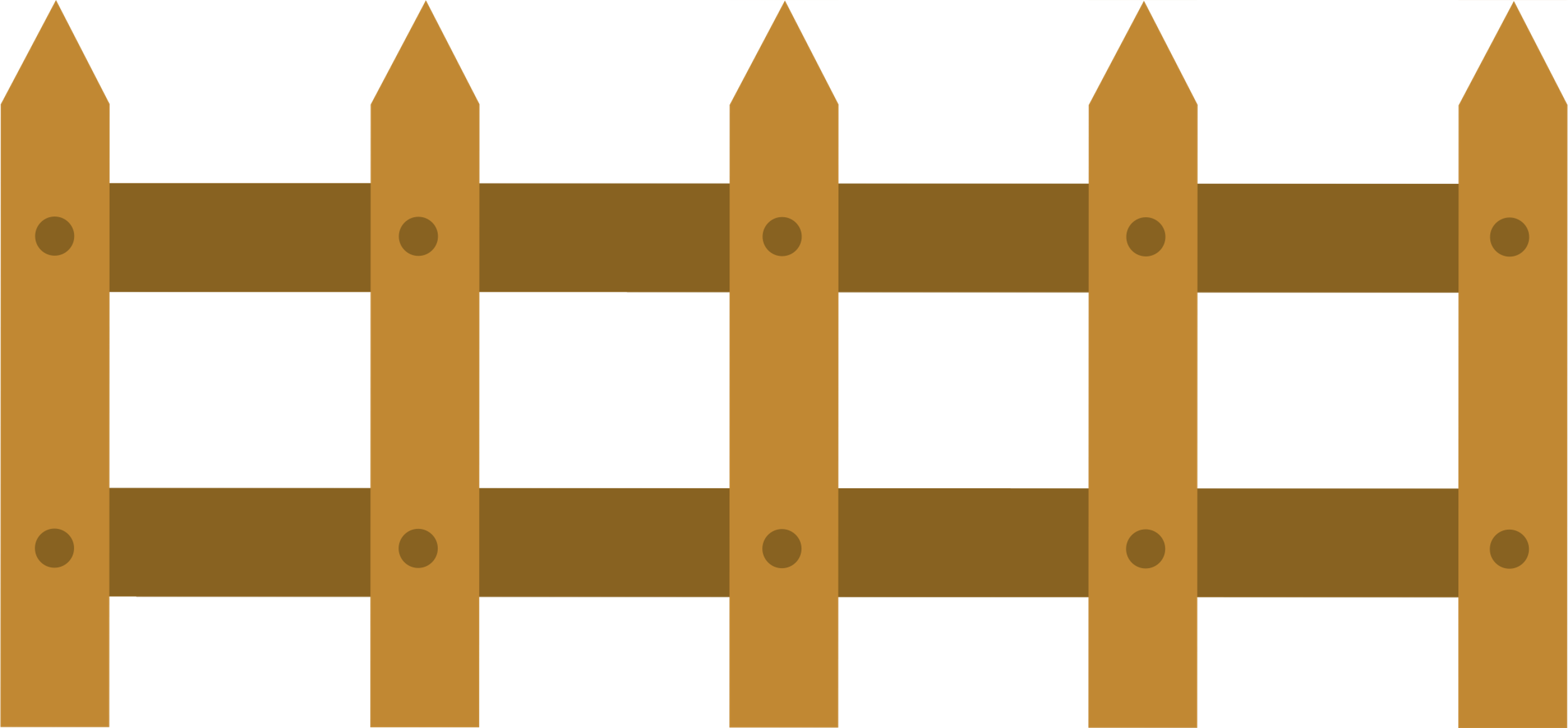 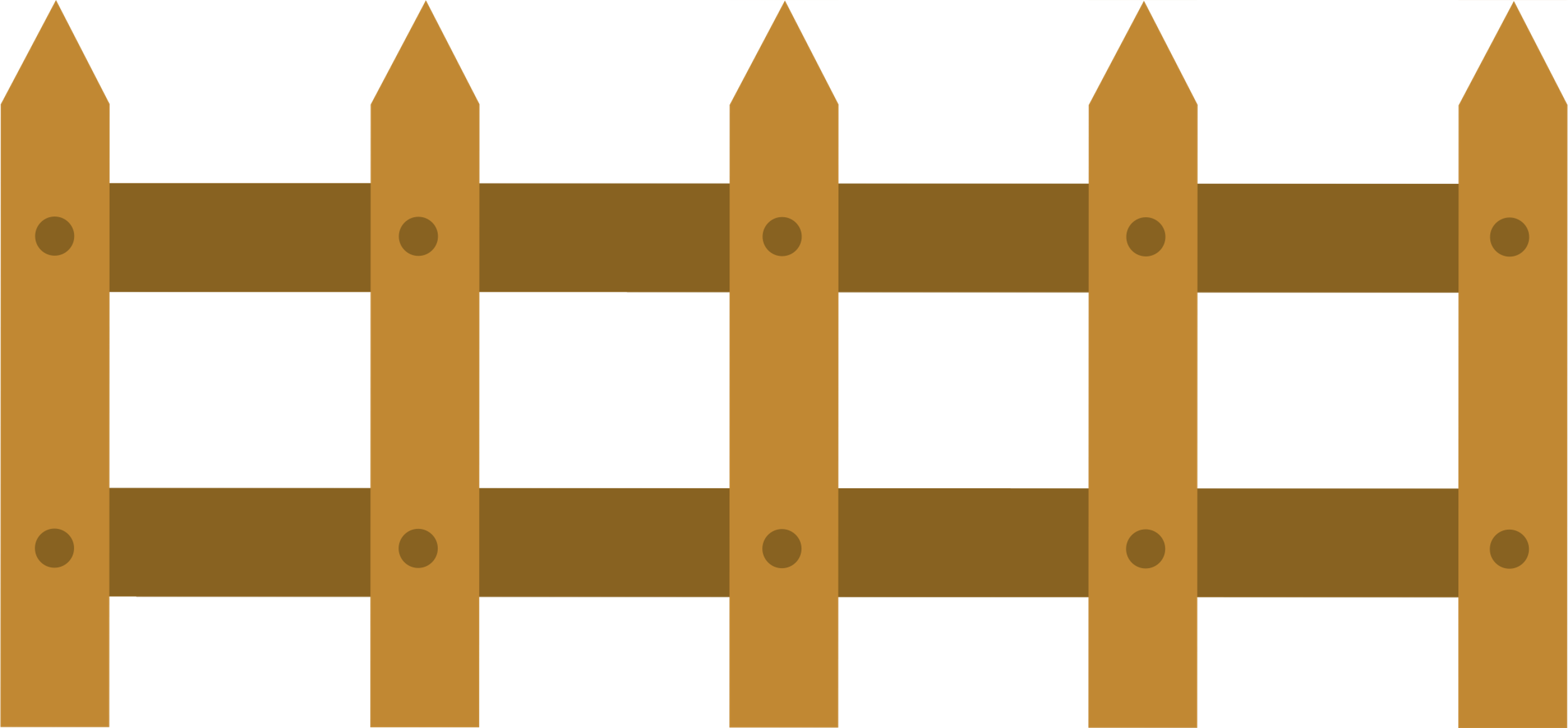 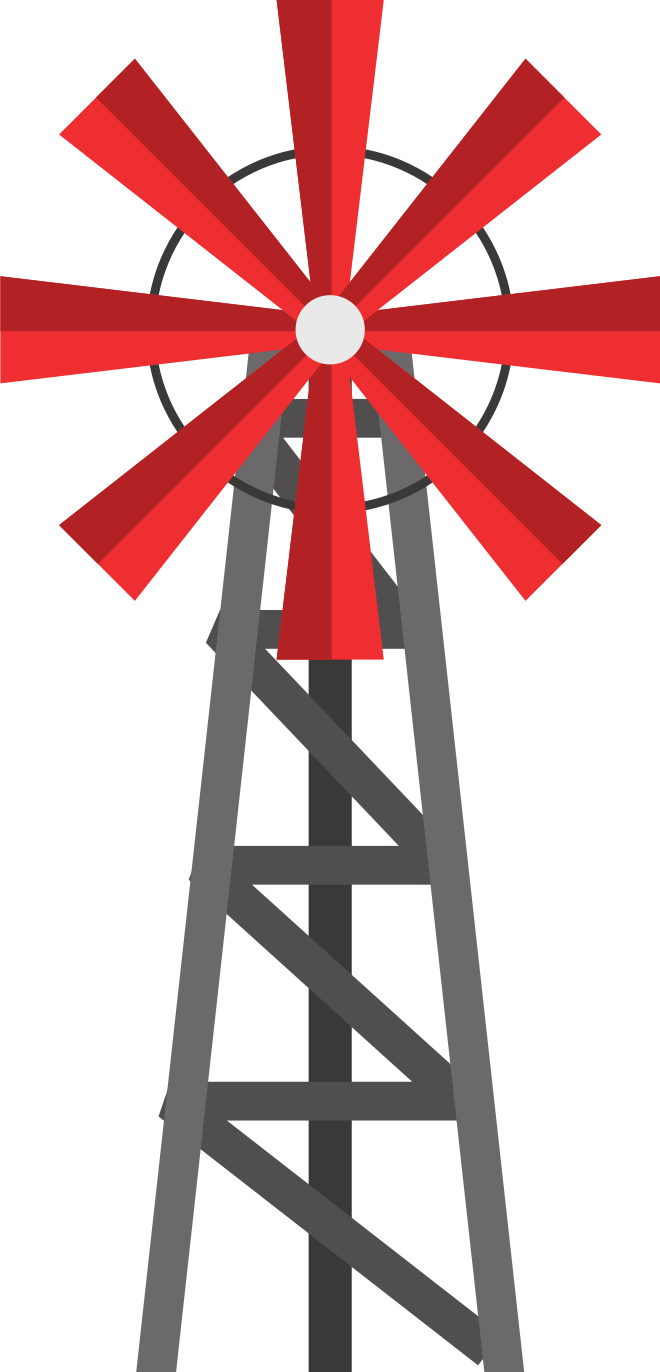 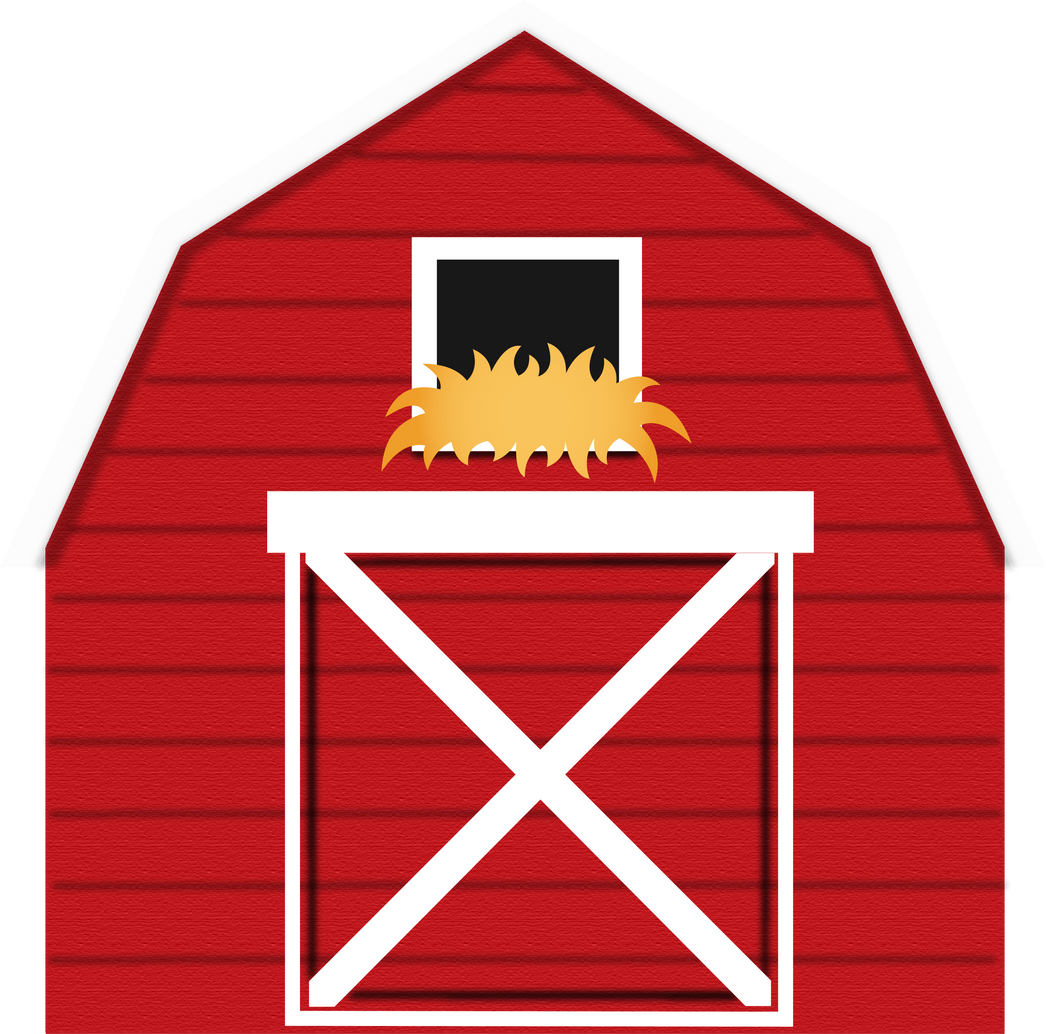 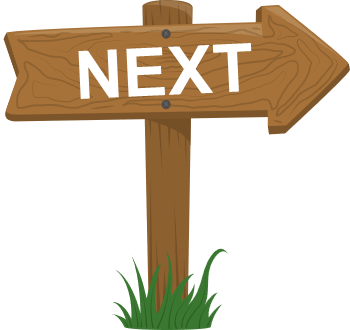 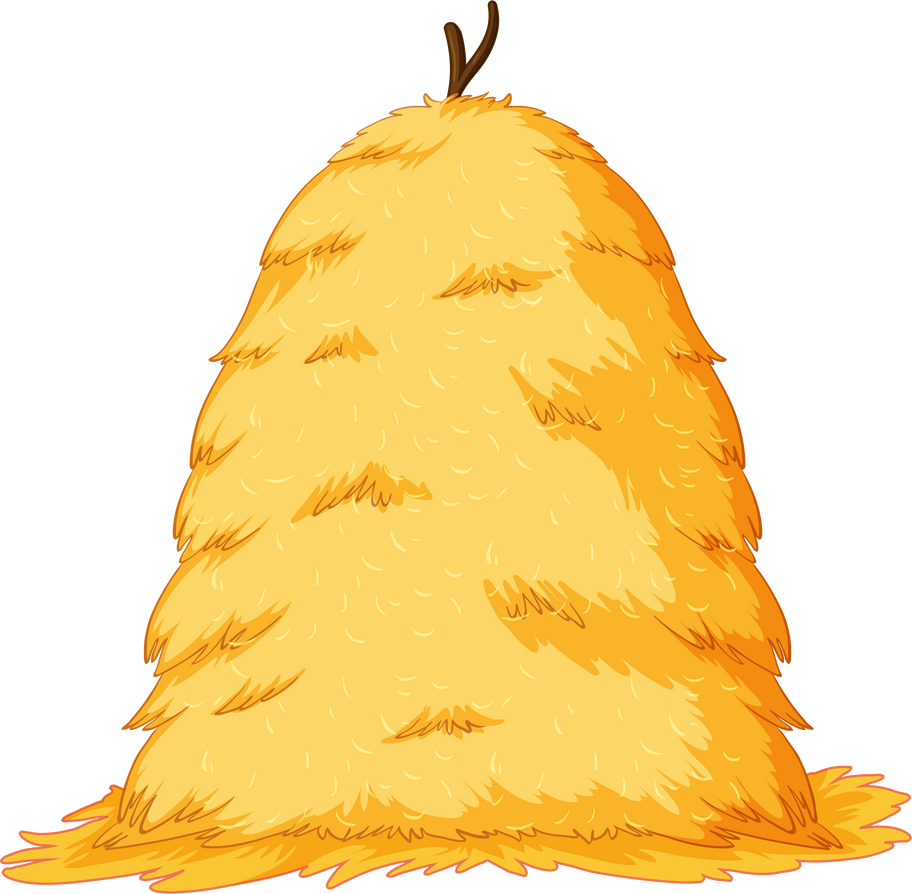 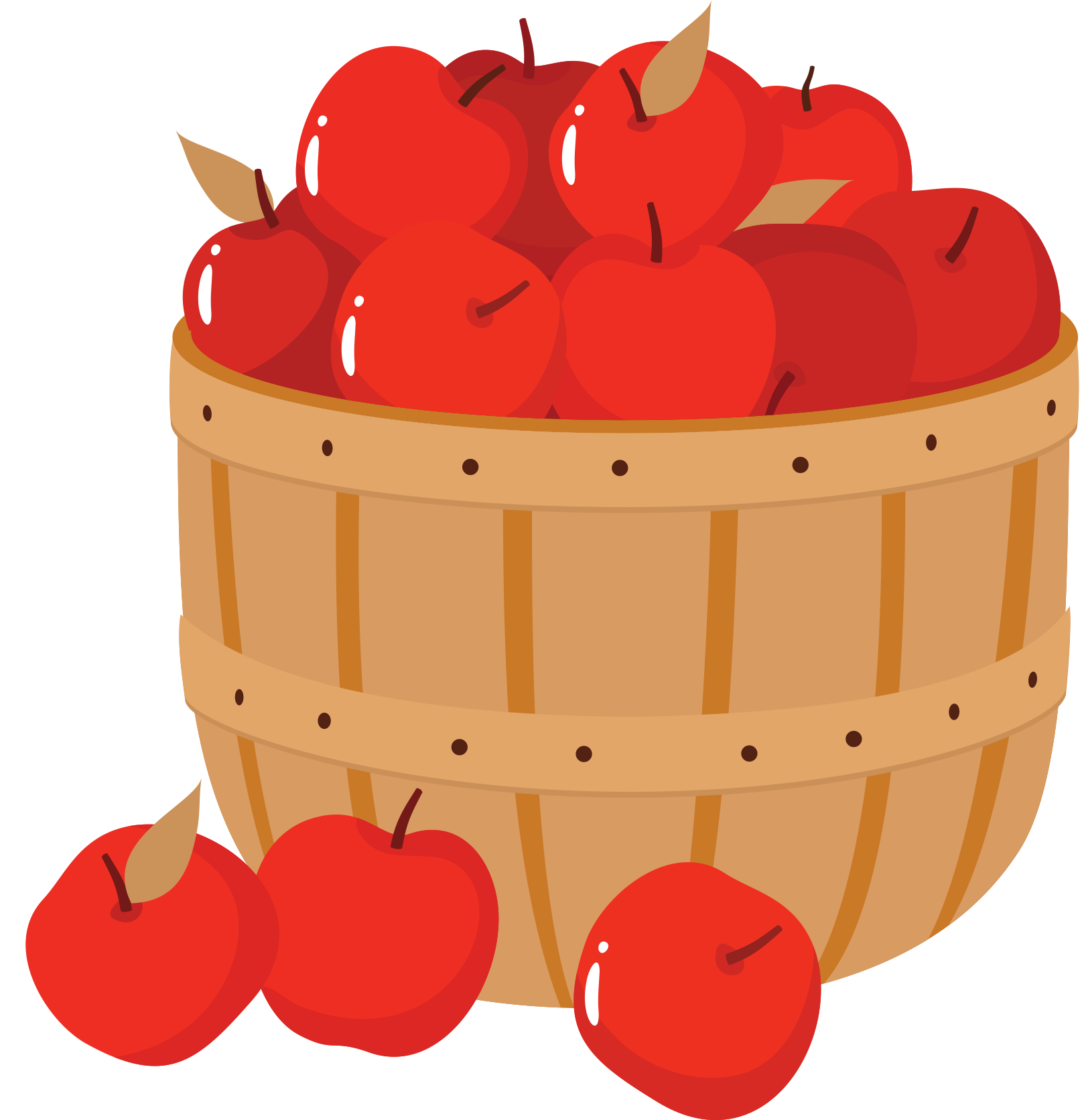 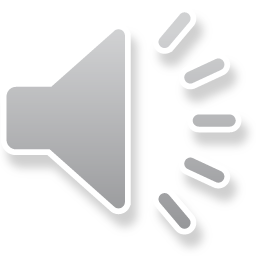 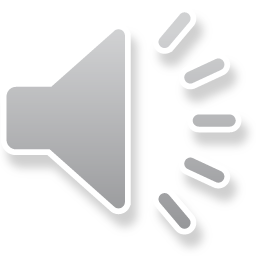 Câu hỏi 1: Một xe máy đi được quãng đường 80 km trong 2 giờ. Vậy vận tốc của xe máy đó là:
A. 40 km/h
B. 50 km/h
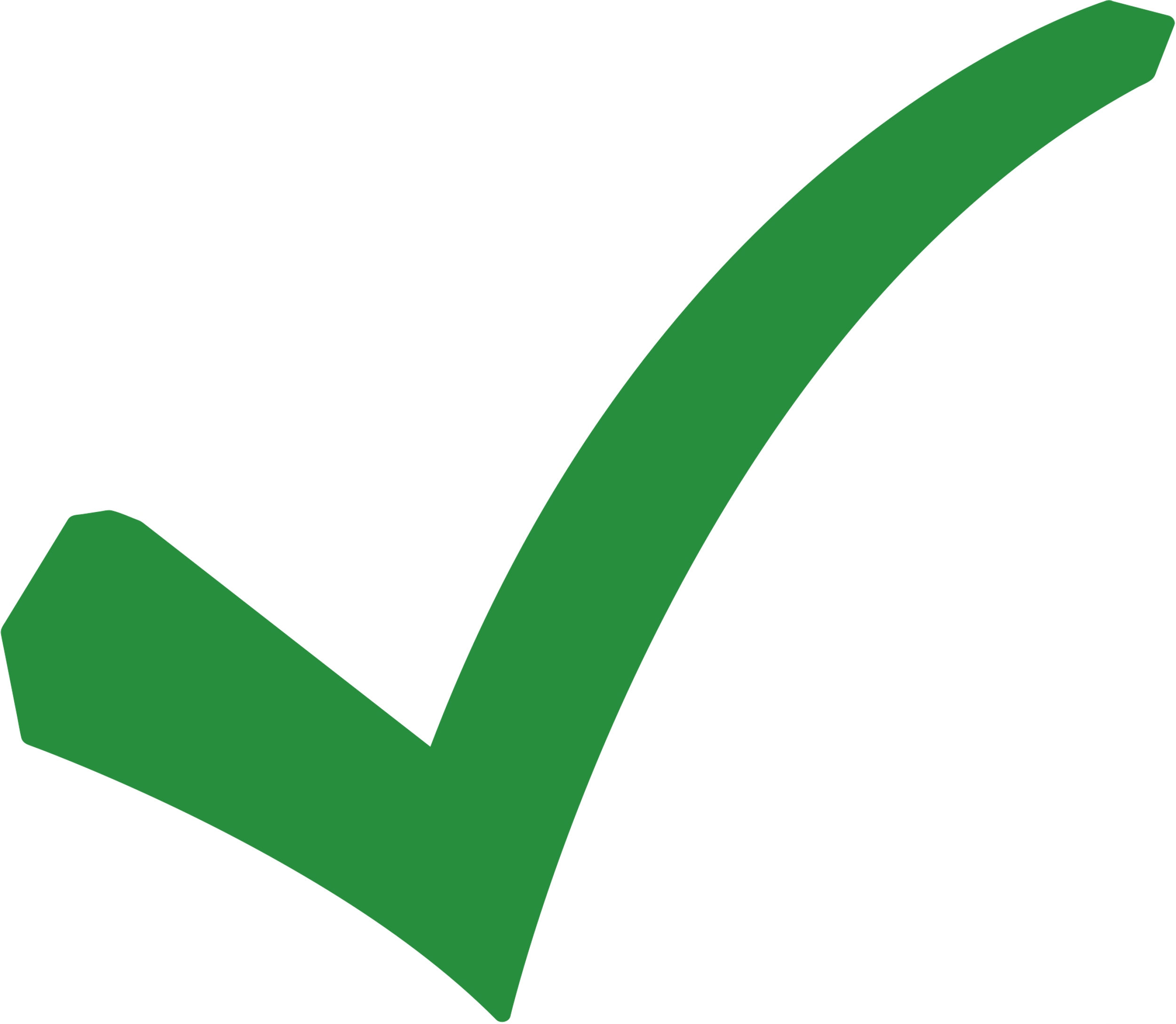 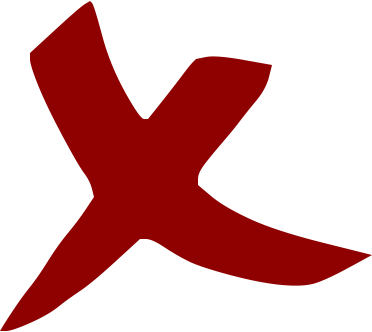 C. 30 km/h
D. 25 km/h
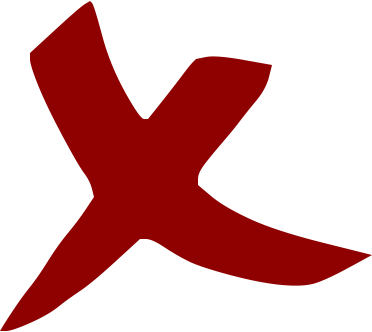 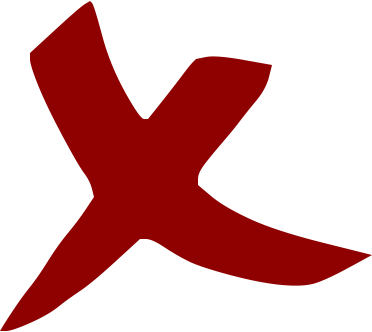 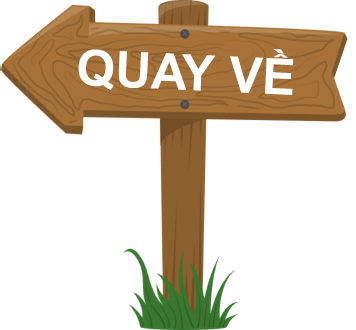 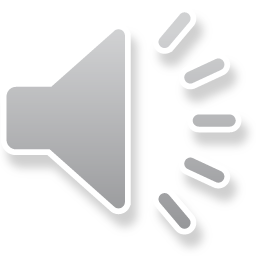 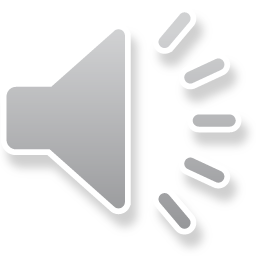 Câu hỏi 2: Trong 12 giây, một vận động viên khuyết tật trượt tuyết đã hoàn thành đường dài 300 m. Vận tốc trượt tuyết của vận động viên đó là:
B. 20 m/s
A. 15 m/s
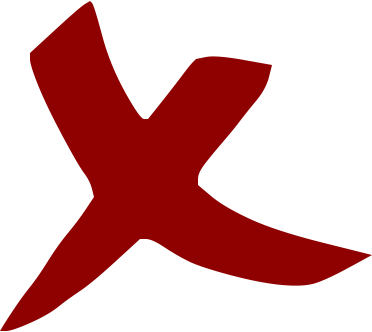 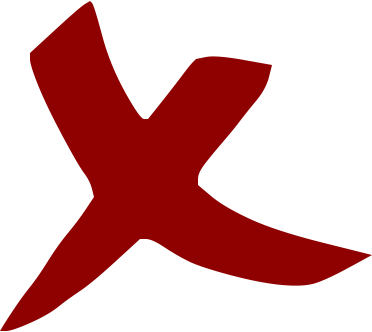 C. 25 m/s
D. 30 m/s
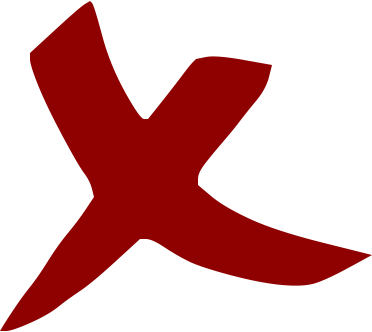 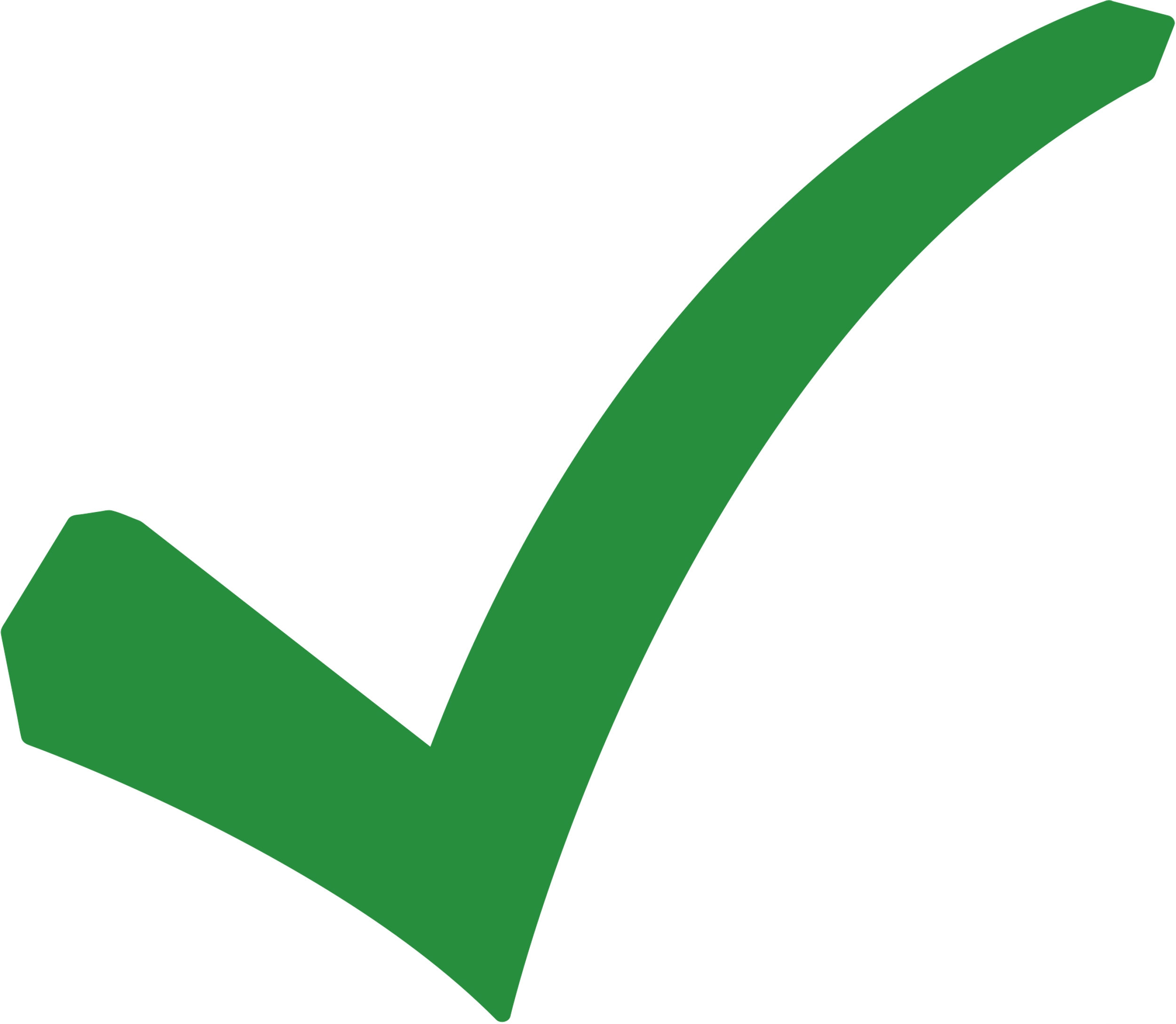 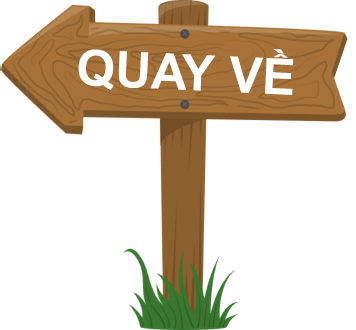 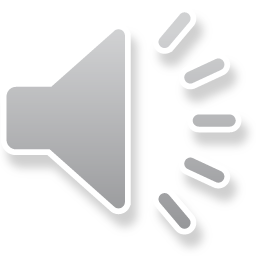 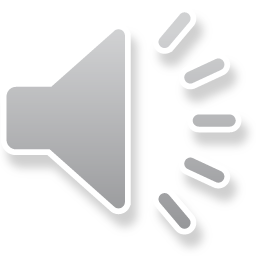 Câu hỏi 3: Một con chim bồ câu bay quãng đường dài 66 km trong 36 phút. Vận tốc của con chim bồ câu đó là:
A. 100 km/h
B. 110 km/h
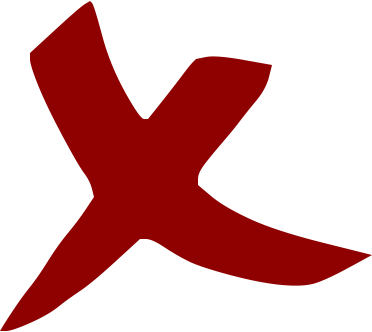 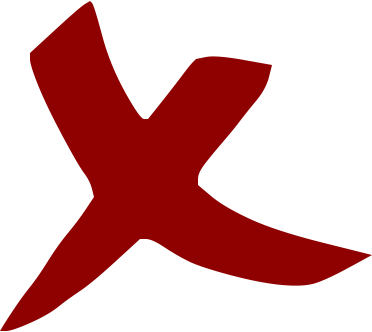 C. 120 km/h
D. 130 km/h
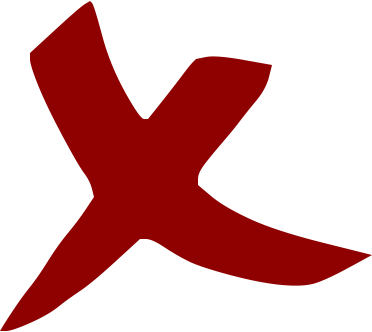 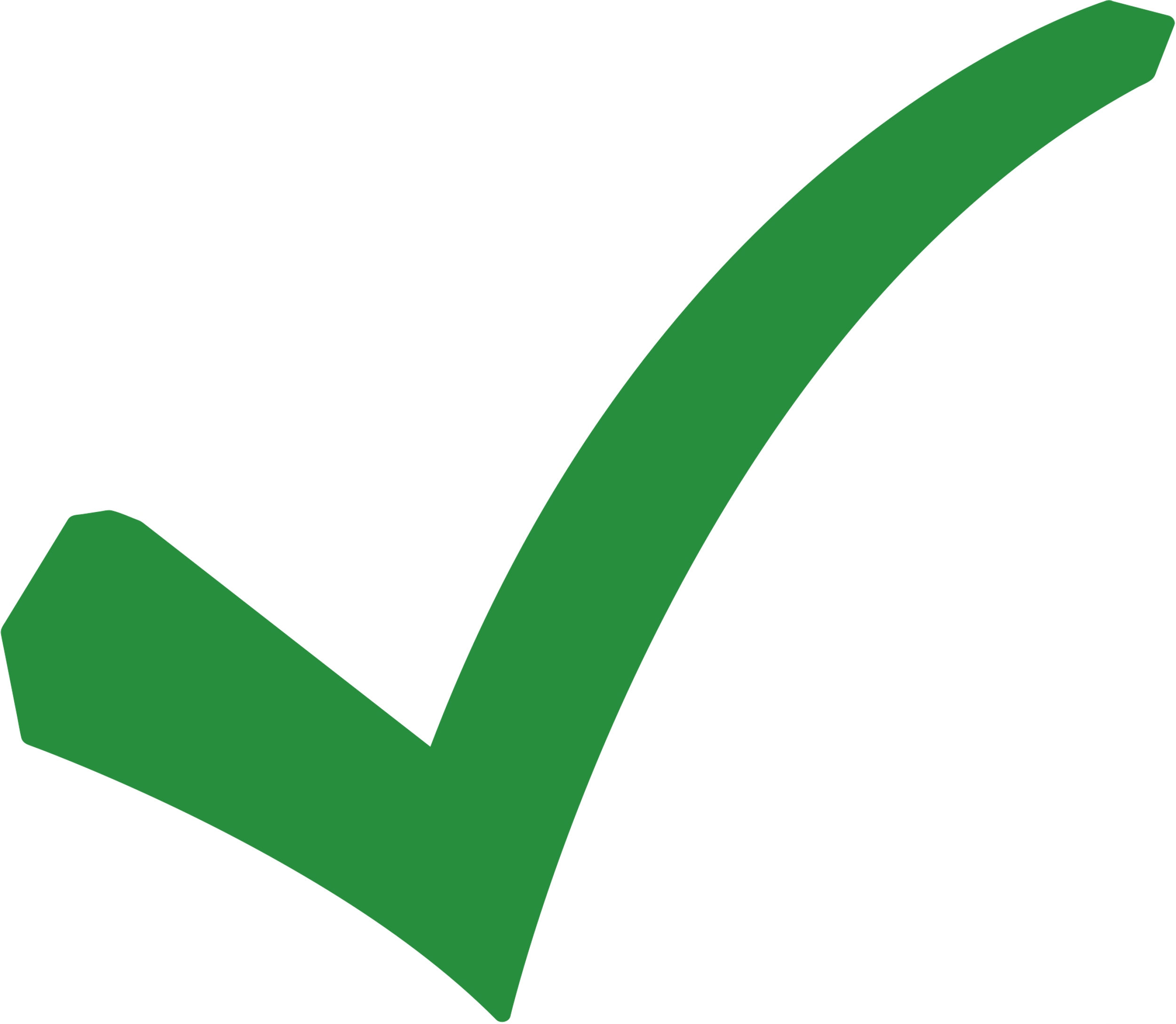 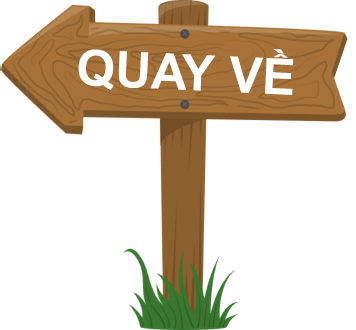 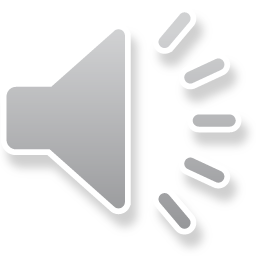 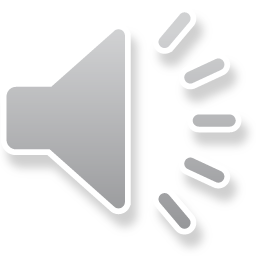 Câu hỏi 4: Một ô tô đi từ 13 giờ 45 phút đến 16 giờ 15 phút được quãng đường dài 120 km. Vận tốc của ô tô đó là:
A. 48 km/h
B. 60 km/h
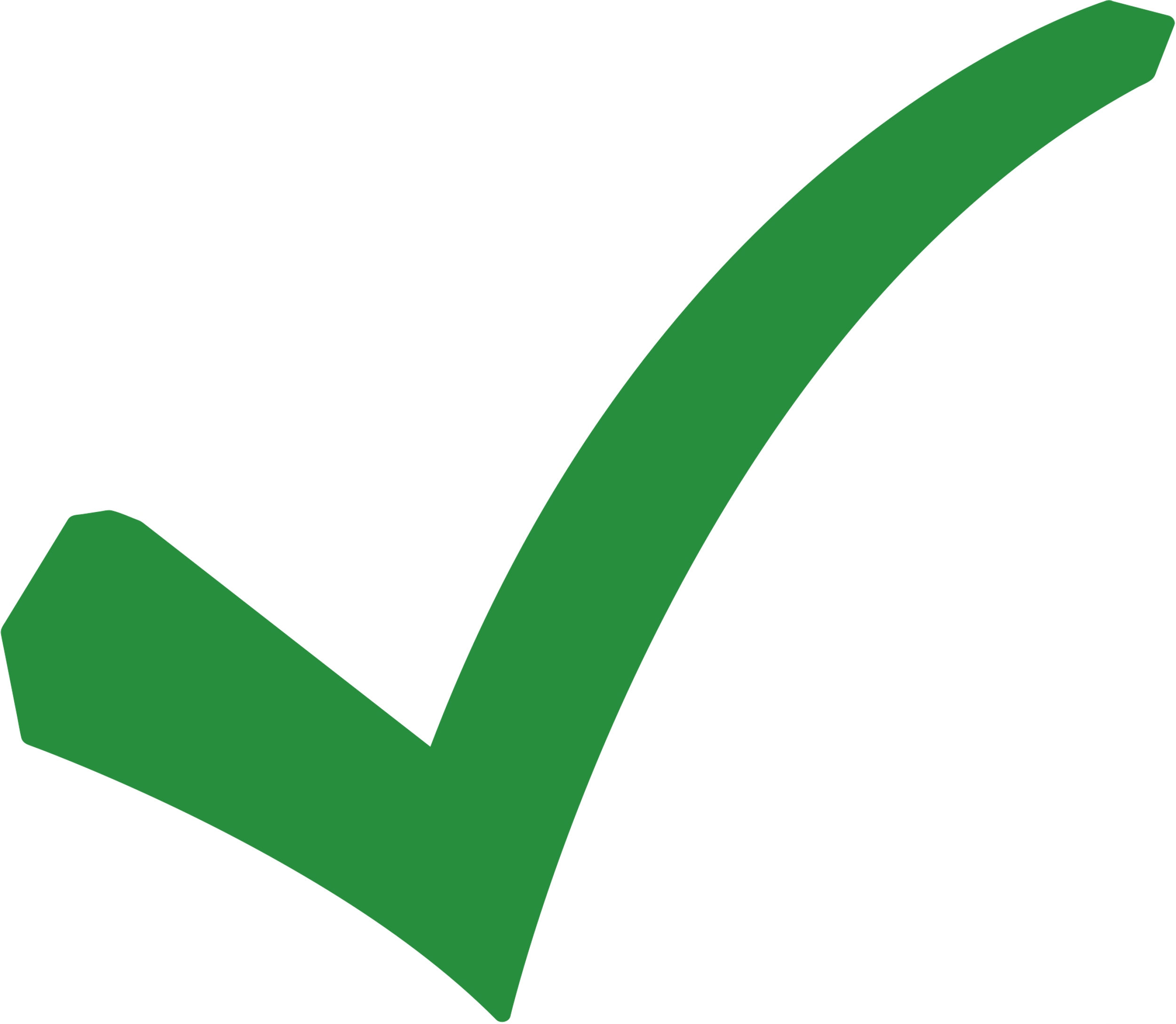 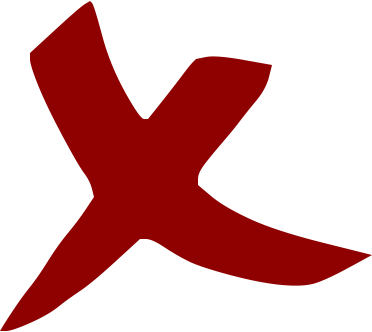 C. 55 km/h
D. 30 km/h
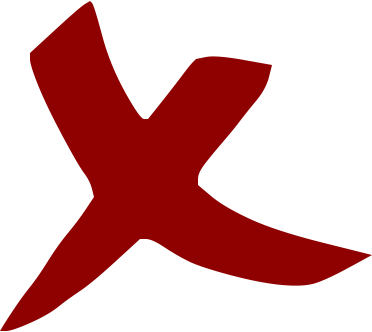 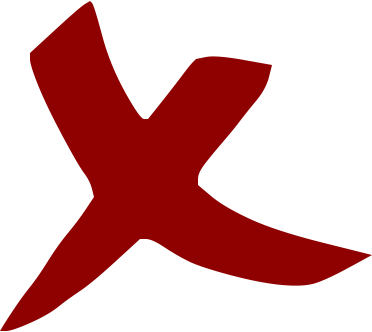 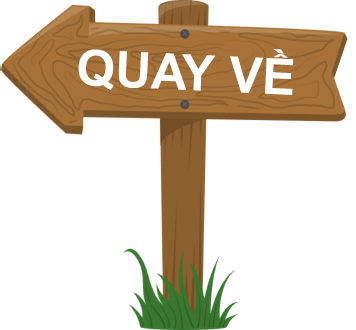 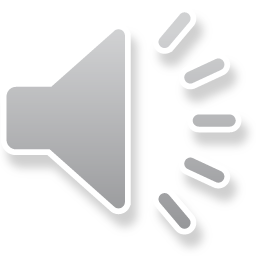 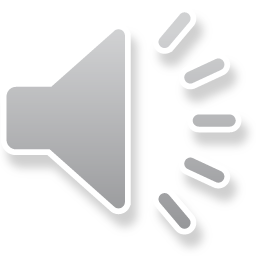 Câu hỏi 5: Bạn An đi từ nhà lúc 6 giờ 45 phút đến trường lúc 7 giờ 10 phút. Trên đường đến trường, bạn An dừng lại mua đồ ăn sáng hết 10 phút. Khoảng cách từ nhà bạn An đến trường là 750 m. Vậy vận tốc đi bộ của bạn An là:
A. 2,25 km/h
B. 12 km/h
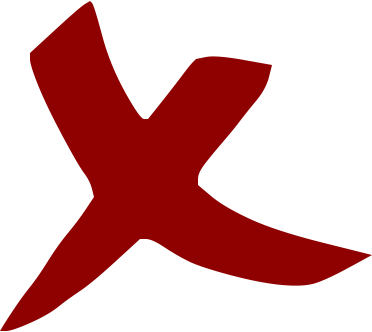 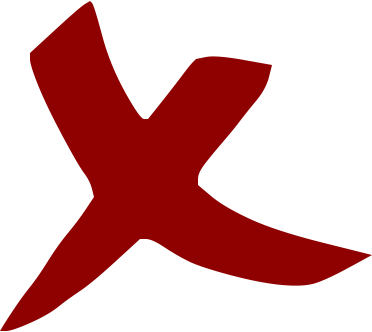 D. 3 km/h
C. 4,5 km/h
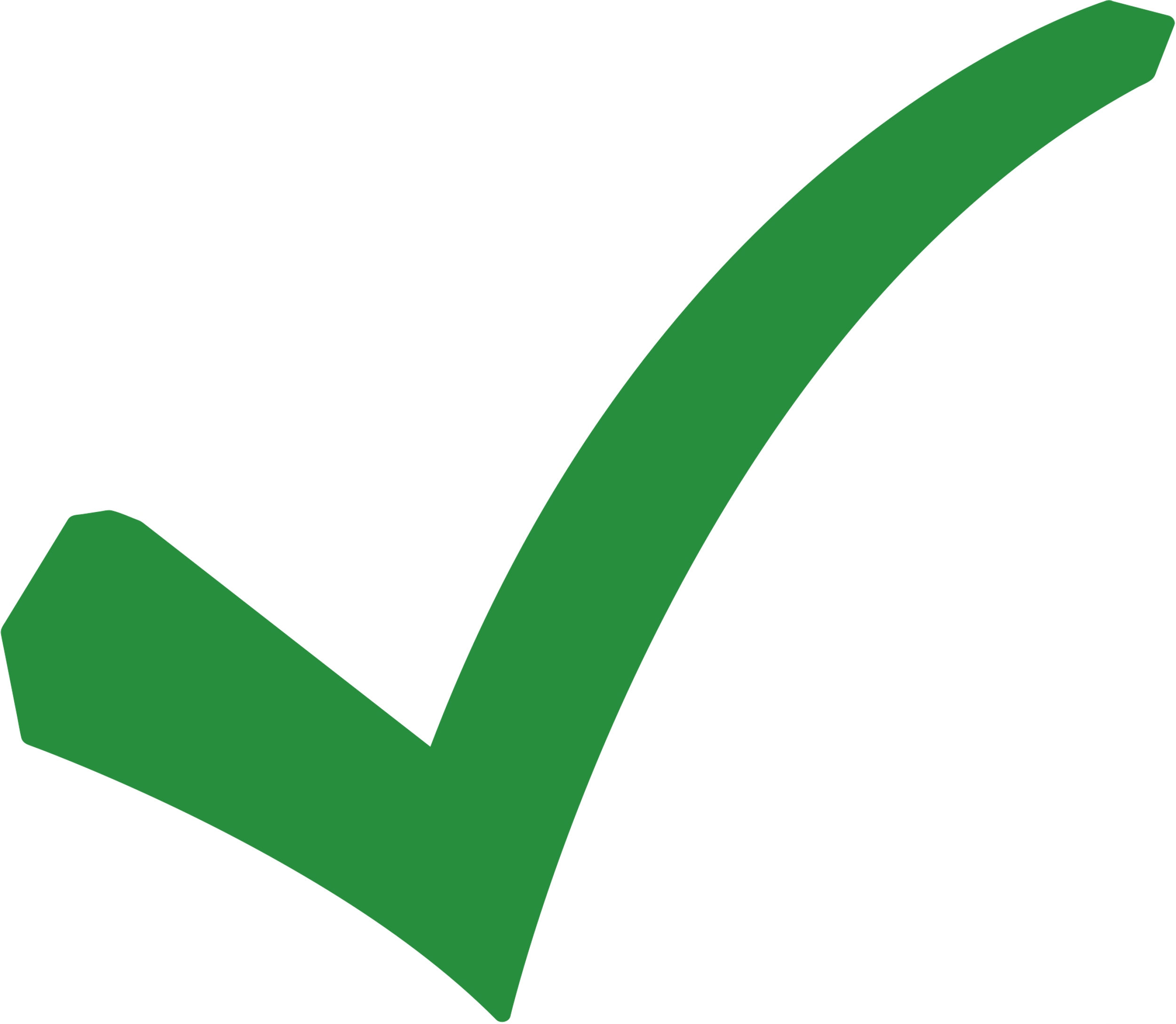 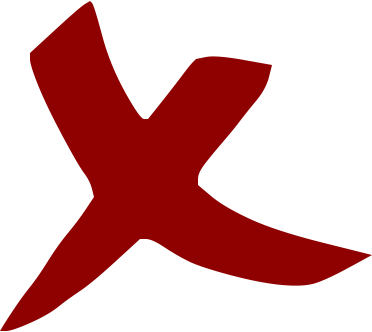 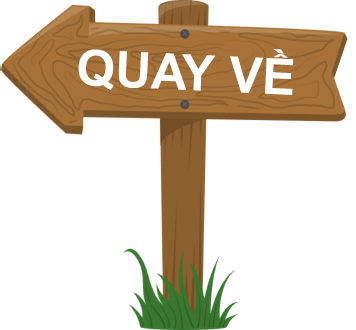 BÀI 83: VẬN TỐC
TIẾT 2: LUYỆN TẬP
1
LUYỆN TẬP
BÀI TẬP 1
Một con ong bay trong 10 giây được 25 m. Tính vận tốc bay của con ong.
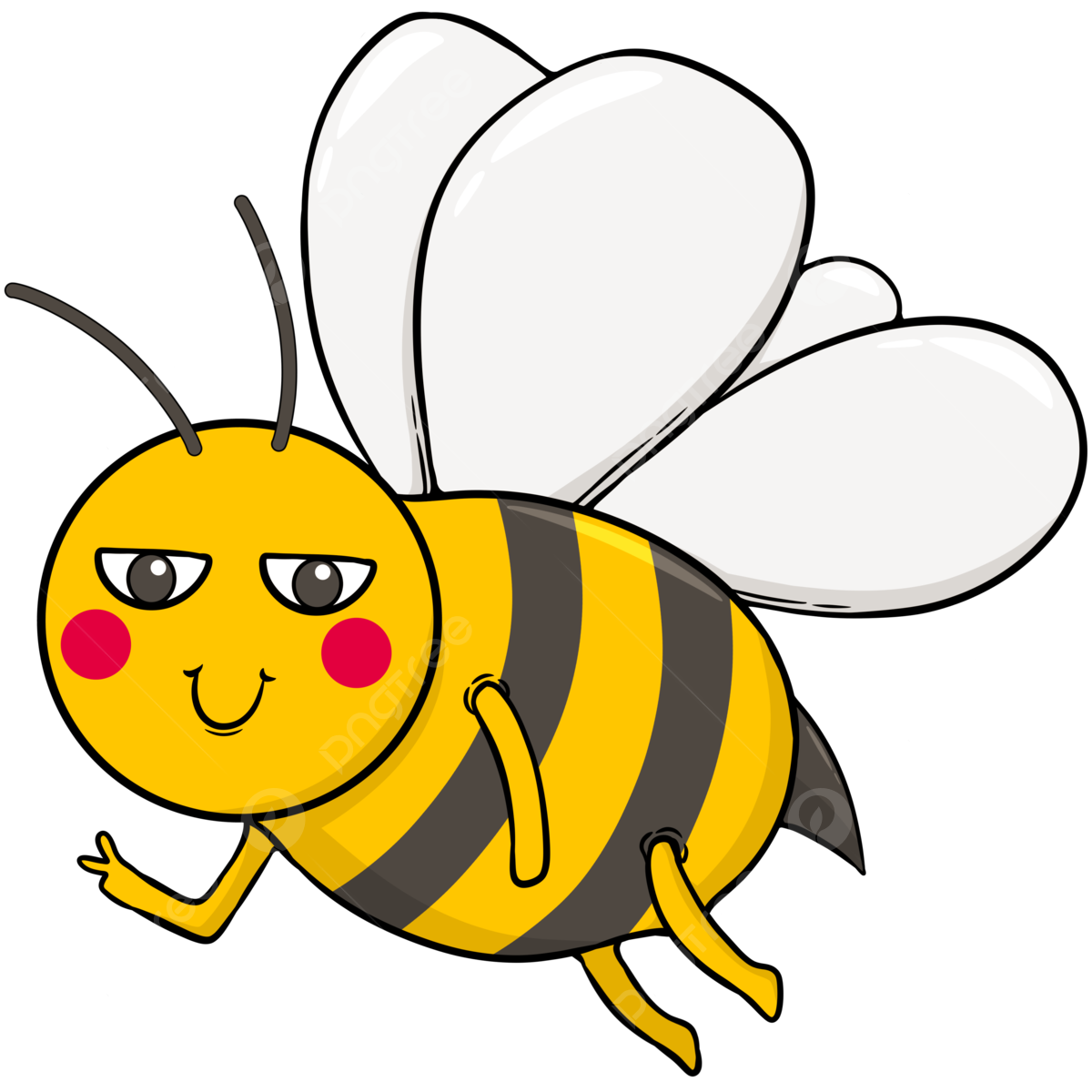 Bài giải
Vận tốc bay của con ong là:
25 : 10 = 2,5 (m/giây)
Đáp số: 2,5 m/giây
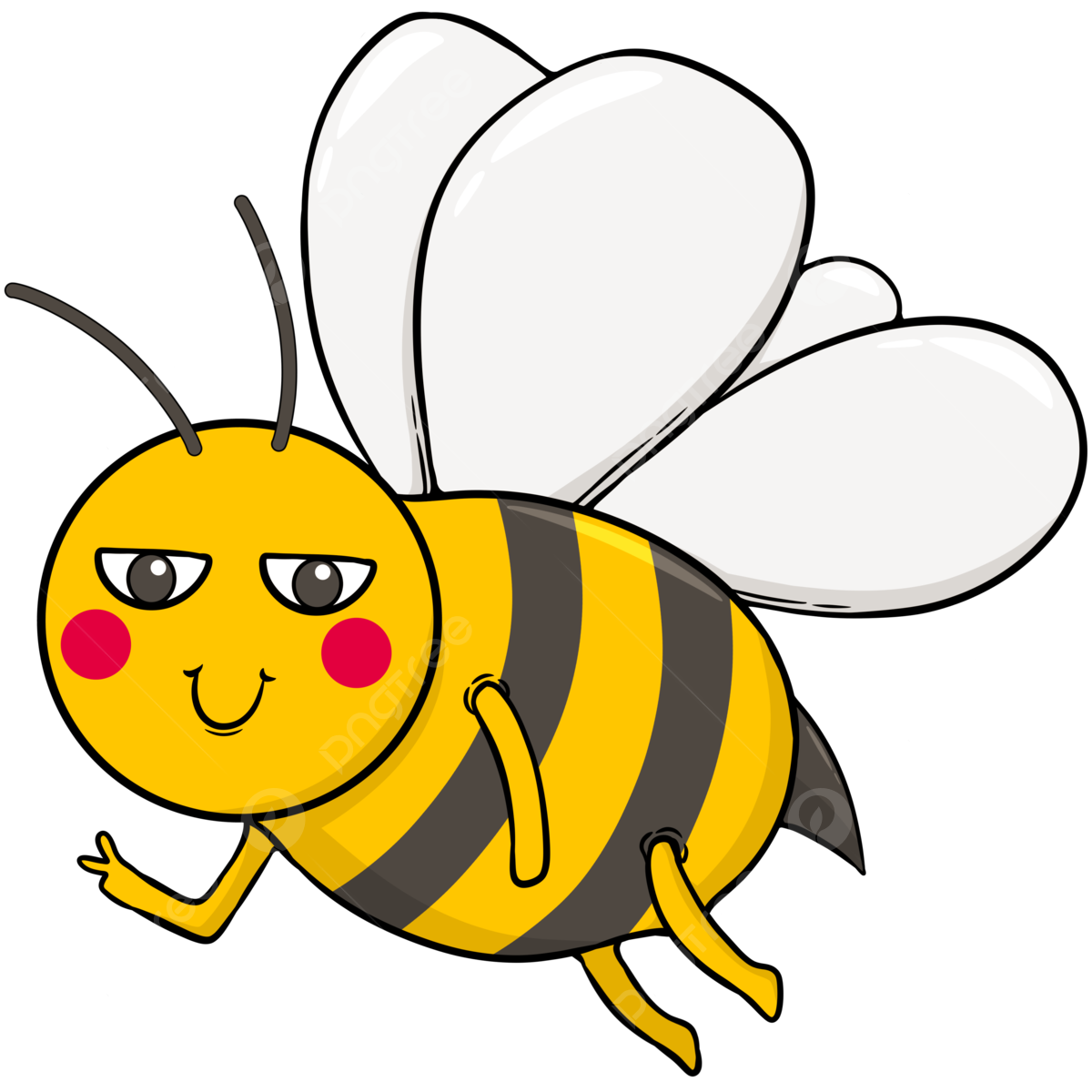 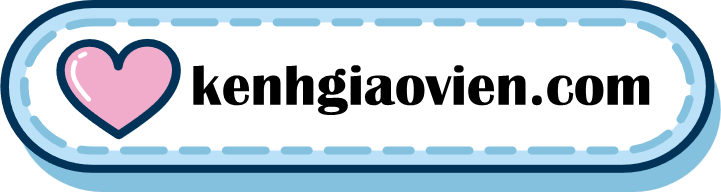 2
VẬN DỤNG
BÀI TẬP 2
Chú Tư đi xe máy từ 7 giờ 45 phút đến 8 giờ 30 phút được quãng đường 24 km. Hỏi vận tốc của xe máy là bao nhiêu ki-lô-mét trên giờ?
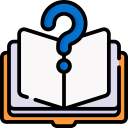 Vì sao phải đổi 45 phút ra giờ?
Vì đơn vị vận tốc là km/h nên đơn vị của thời gian phải là giờ.
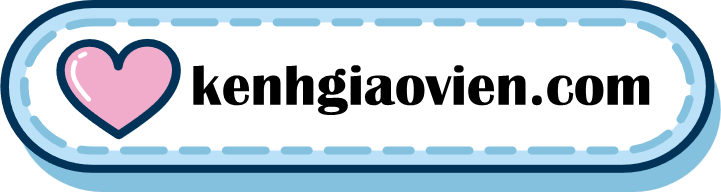 Bài giải
Thời gian xe máy đi hết quãng đường đó là:
8 giờ 30 phút - 7 giờ 45 phút = 45 phút = 0,75 giờ
Vận tốc của xe máy là:
24 : 0,74 = 32 (km/h)
Đáp số: 32 km/h
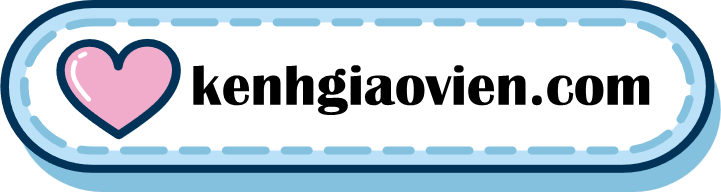 BÀI TẬP 3
Quãng đường AB dài 80 km. Trên đường đi từ A đến B, một người đi bộ 2 km rồi tiếp tục đi ô tô trong một giờ rưỡi thì đến B. Tính vận tốc của ô tô.
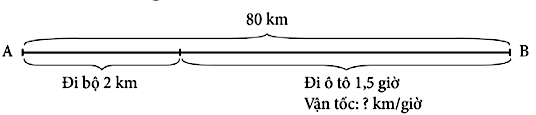 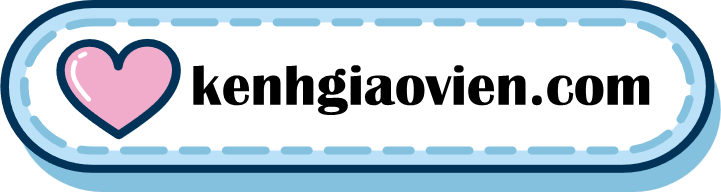 Bài giải
Quãng đường đi ô tô của người đó là:
80 - 2 = 78 (km)
1 giờ rưỡi = 1,5 giờ
Vận tốc của ô tô là:
78 : 1,5 = 52 (km/h)
Đáp số: 52 km/h
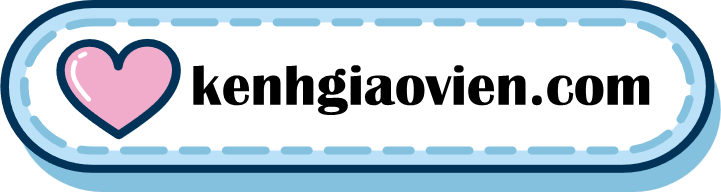 HOẠT ĐỘNG KHÁM PHÁ
Loài vật nào có vận tốc lớn nhất?
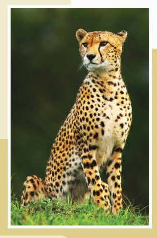 Báo săn (Châu Phi)
Khi đã tăng tốc đến 114 km/giờ thì không loài vật nào trên mặt đất có thể đuổi kịp.
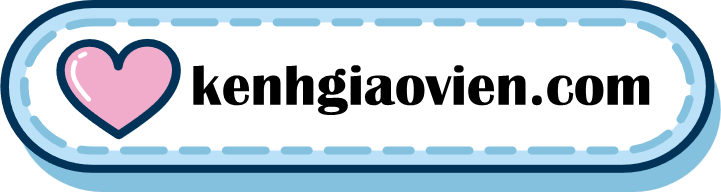 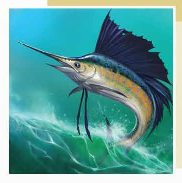 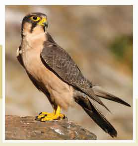 Chim cắt lớn
Cá buồm
Khi bổ nhào có thể đạt tới vận tốc 350 km/giờ.
Vận tốc 110 km/giờ, đây là loài vật bơi nhanh nhất thế giới.
Bài giải
Vì 110 < 114 < 350 nên 350 km/giờ là vận tốc lớn nhất.
Vì vậy lời vậy có vật tốc lớn nhất là chim cắt lớn.
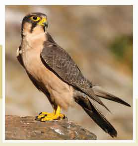 HƯỚNG DẪN VỀ NHÀ
Ôn tập kiến thức đã học.
Hoàn thành bài tập trong SBT.
Đọc và chuẩn bị trước Bài 84: Quãng đường.
TRÂN THÀNH CÁM ƠN CÁC EM ĐÃ THEO DÕI BÀI HỌC